Муниципальное бюджетное общеобразовательное учреждение гимназия им.И.Ш.Муксинова г.Янаул муниципального района Янаульский район Республики БашкортостанВебинар «Час наставничества»«Грамотное наставничество – залог успешности молодого учителя»
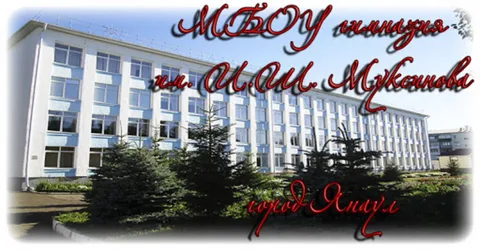 Выполнила:
наставник, учитель начальных классов МБОУ гимназия им.И.Ш.Муксинова г.Янаул 
Гайнцева Ольга Анатольевна
Гайнцева Ольга Анатольевна учитель начальных классов МБОУ гимназия им.И.Ш.Муксинова г.Янаул , высшая квалификациионная категория
«Уча других, мы учимся сами»                          Л. Сенека
Программа наставничества
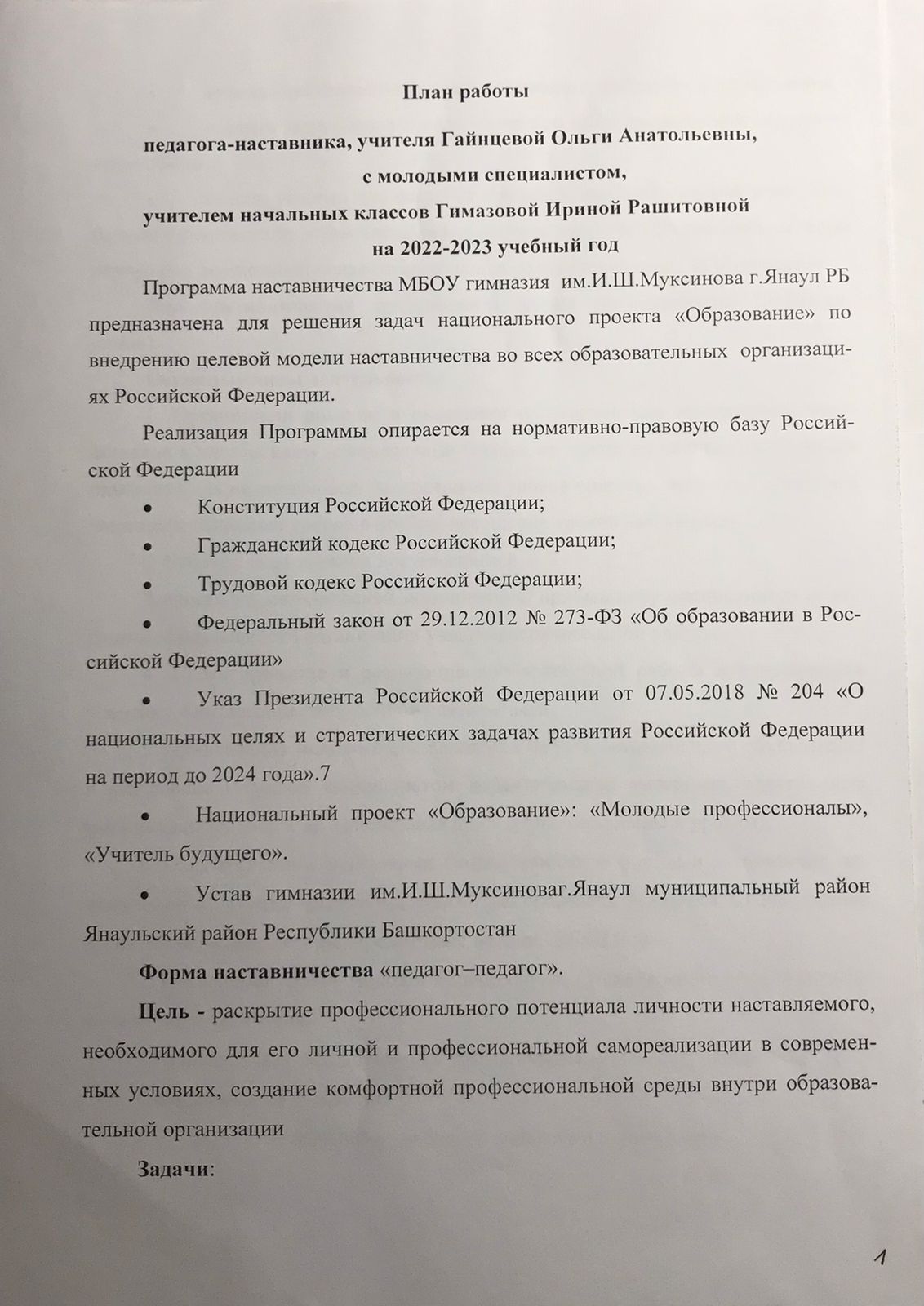 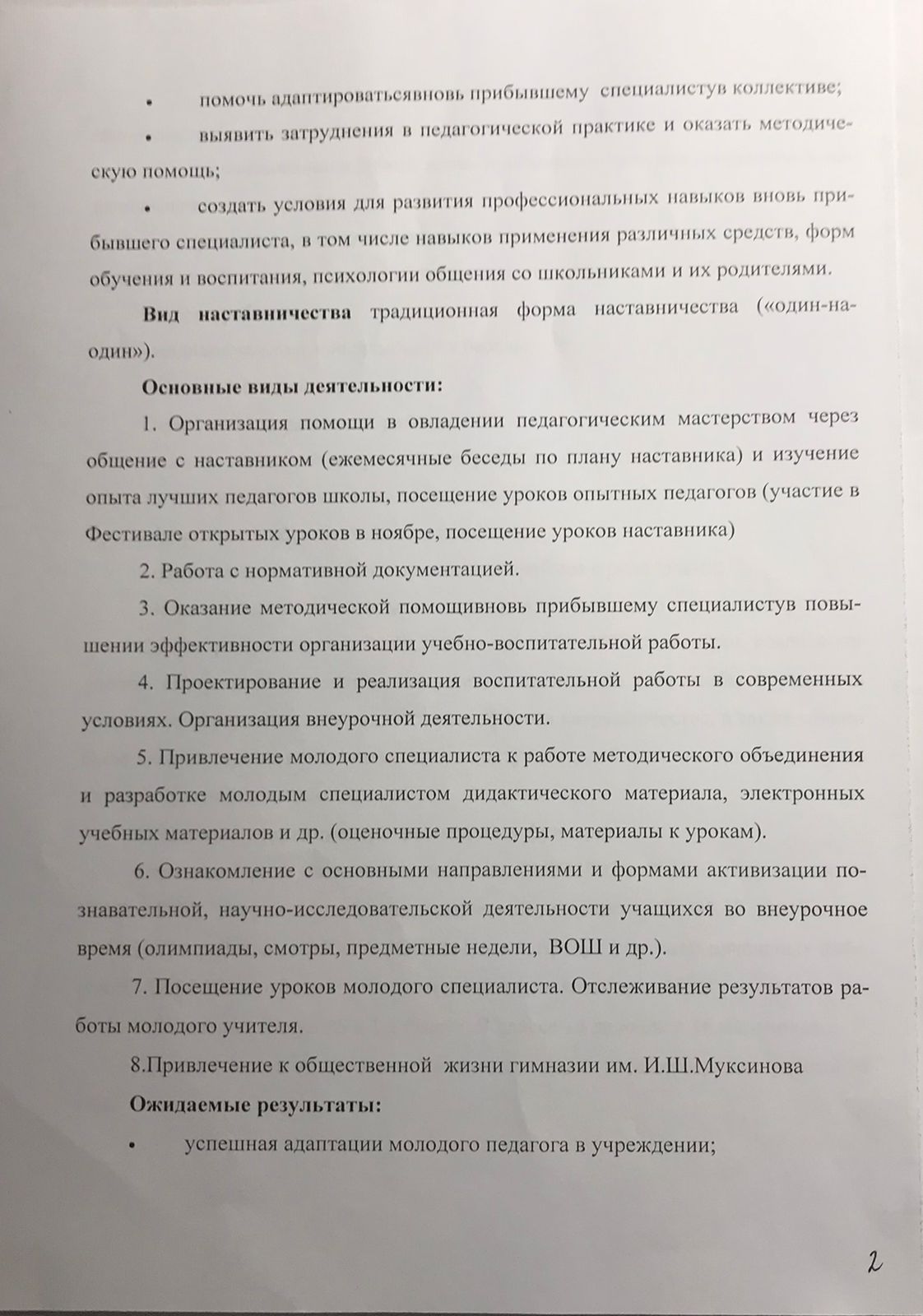 Дорожная карта
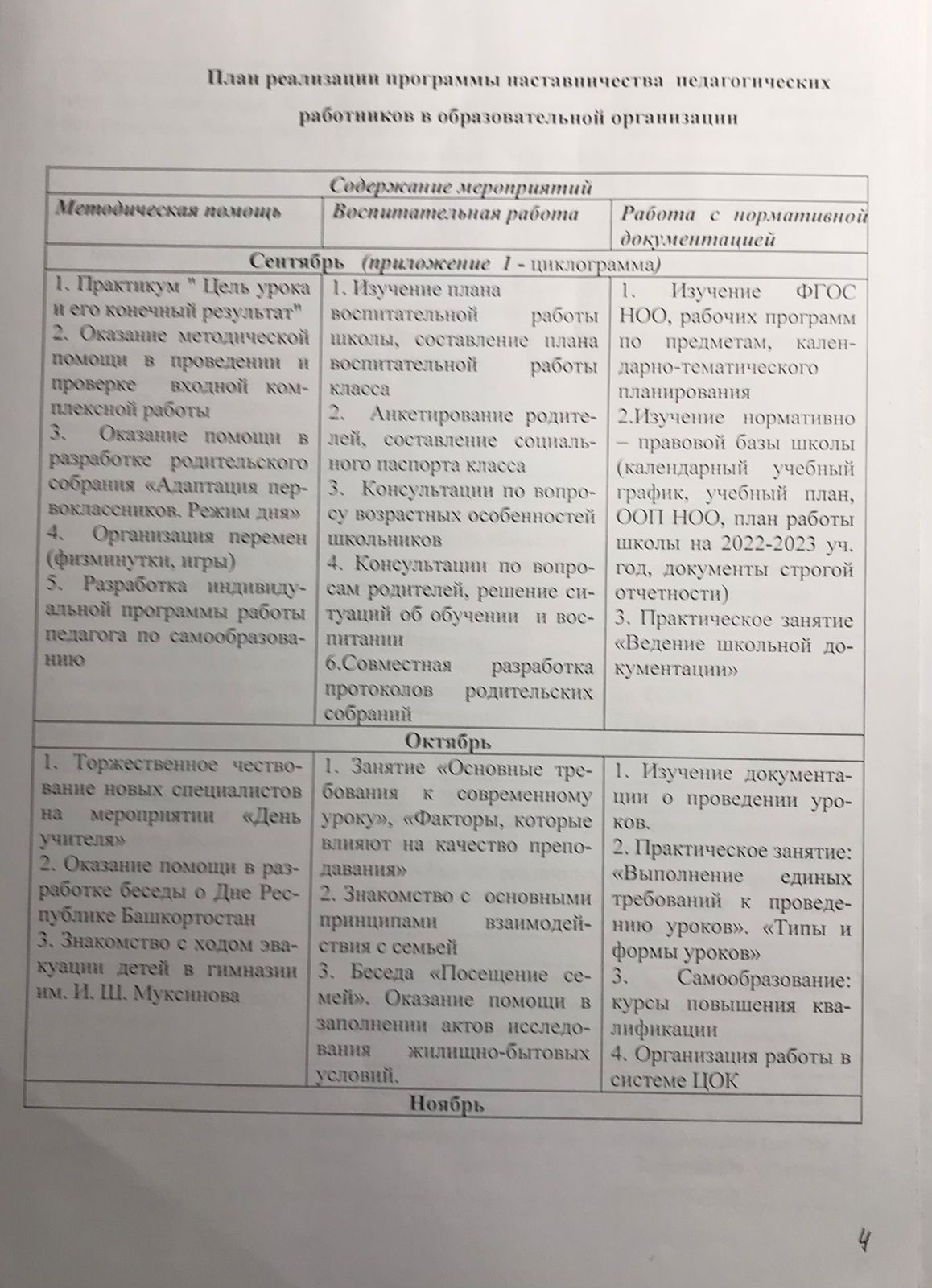 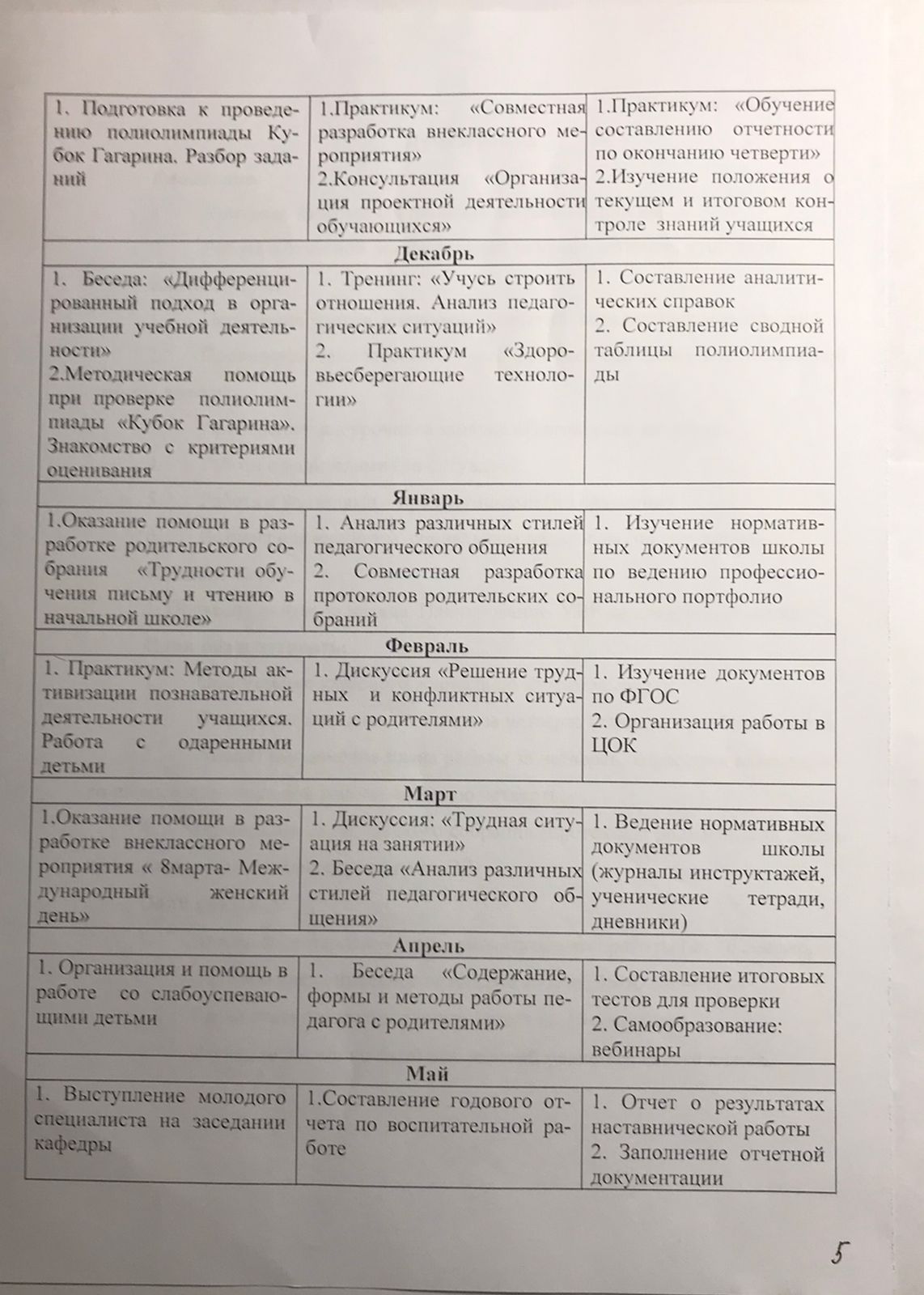 Цель – раскрытие  профессионального потенциала личности наставляемого, необходимого для его личной и профессиональной самореализации в современных условиях, создание комфортной профессиональной среды внутри образовательной организации
Задачи:
помочь адаптироваться вновь прибывшему  специалисту в коллективе;
выявить затруднения в педагогической практике и оказать методическую помощь;
создать условия для развития профессиональных навыков вновь прибывшего специалиста, в том числе навыков применения различных средств, форм обучения и воспитания, психологии общения со школьниками и их родителями
Содержание деятельности:
1. Работа с нормативной документацией.
2. Оказание методической помощи вновь прибывшему специалисту в повышении эффективности организации учебно-воспитательной работы.
3. Проектирование и реализация воспитательной работы в современных условиях. Организация внеурочной деятельности.
4. Ознакомление с основными направлениями и формами активизации познавательной, научно-исследовательской деятельности учащихся во внеурочное время (олимпиады, смотры, предметные недели,  ВОШ и др.).
5. Привлечение к общественной  жизни гимназии им. И.Ш.Муксинова г.Янаул
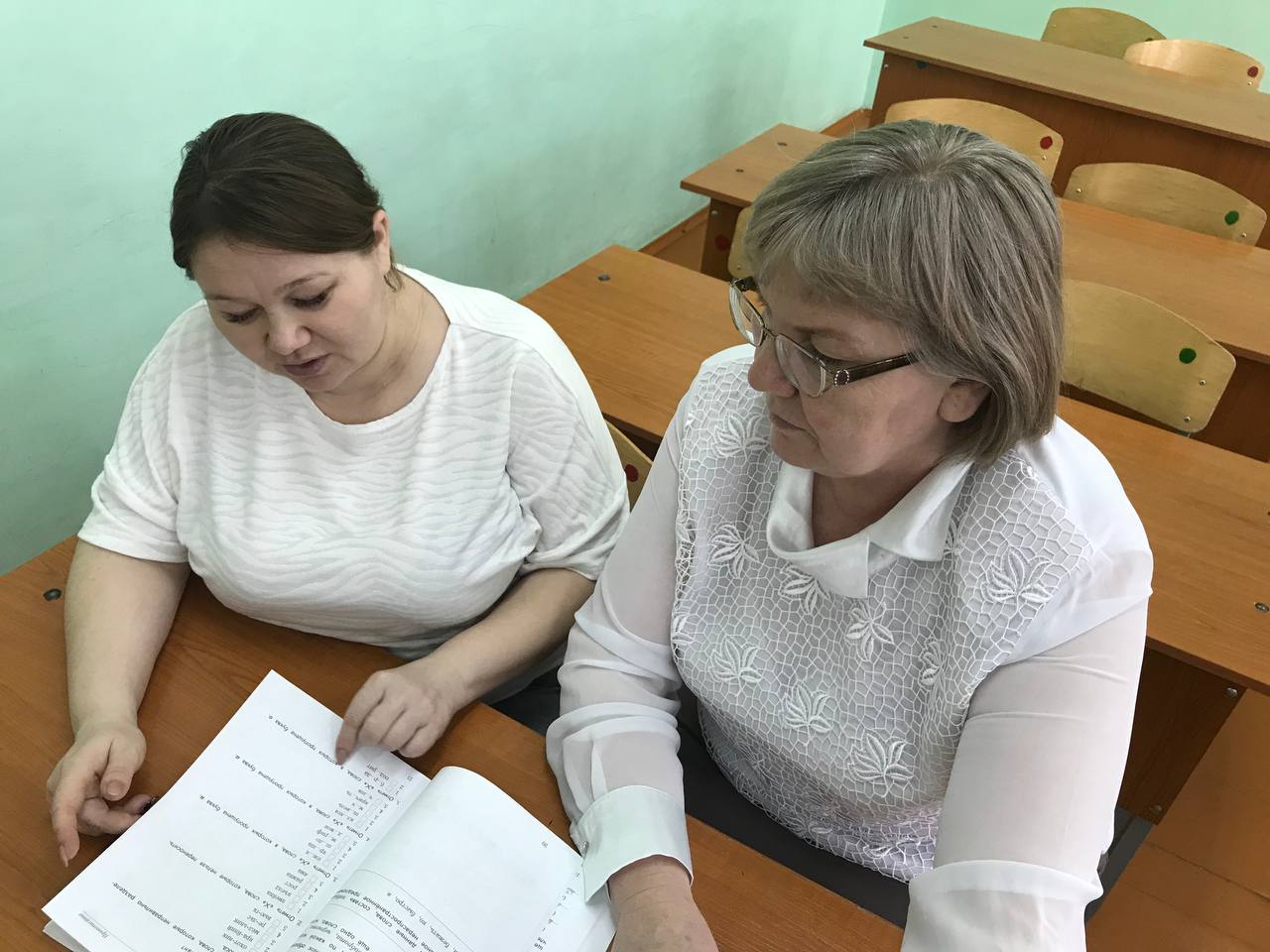 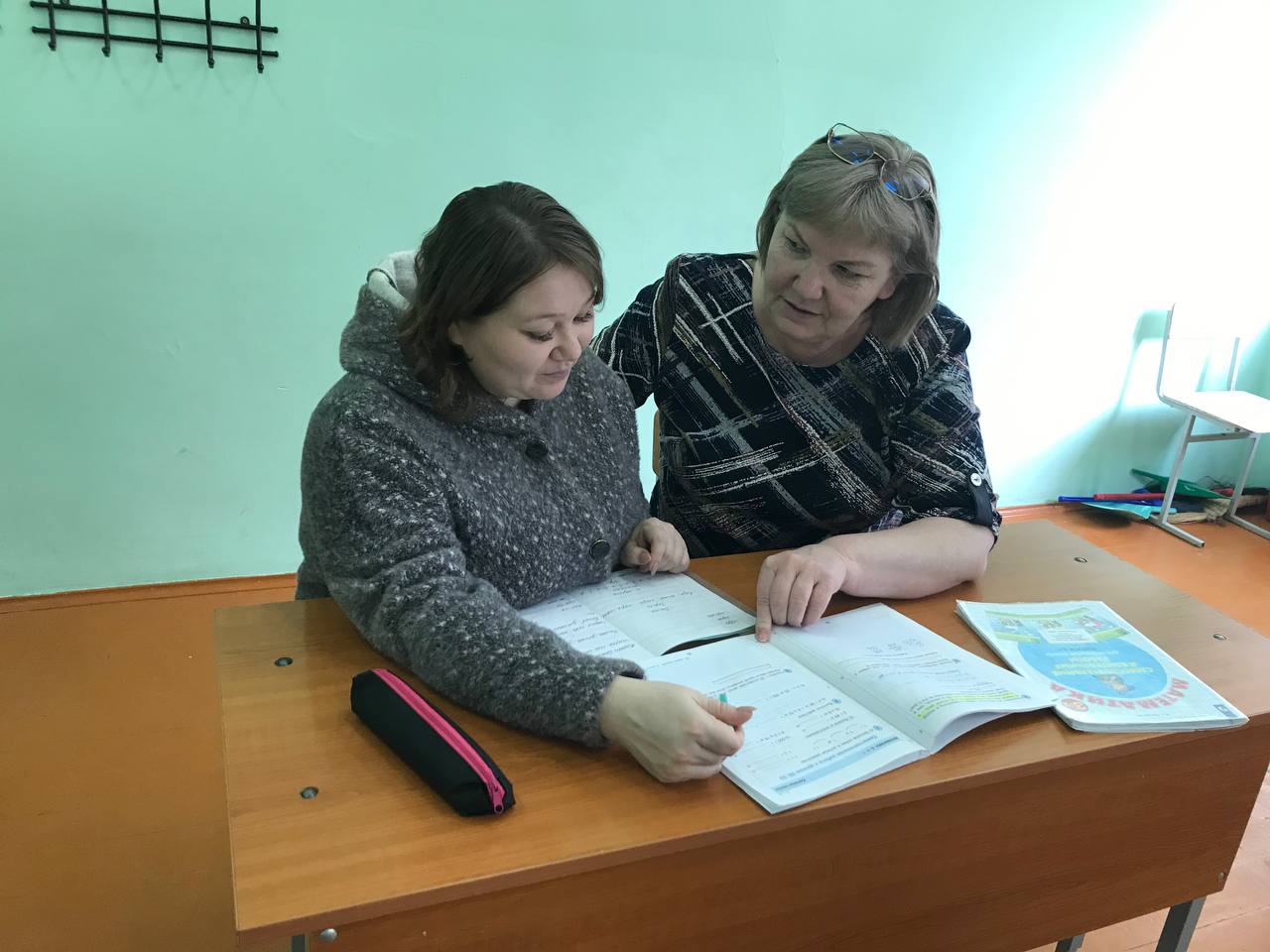 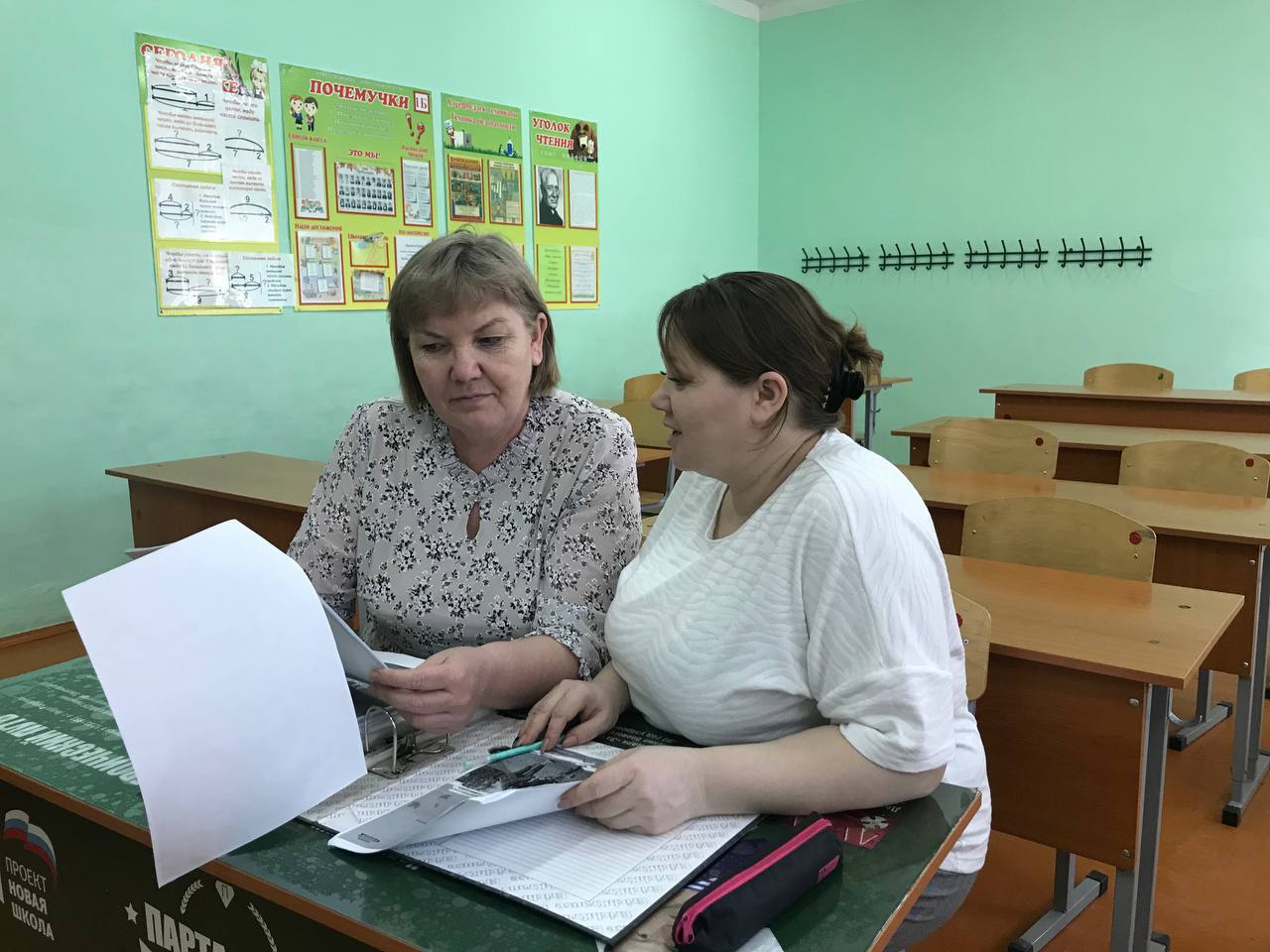 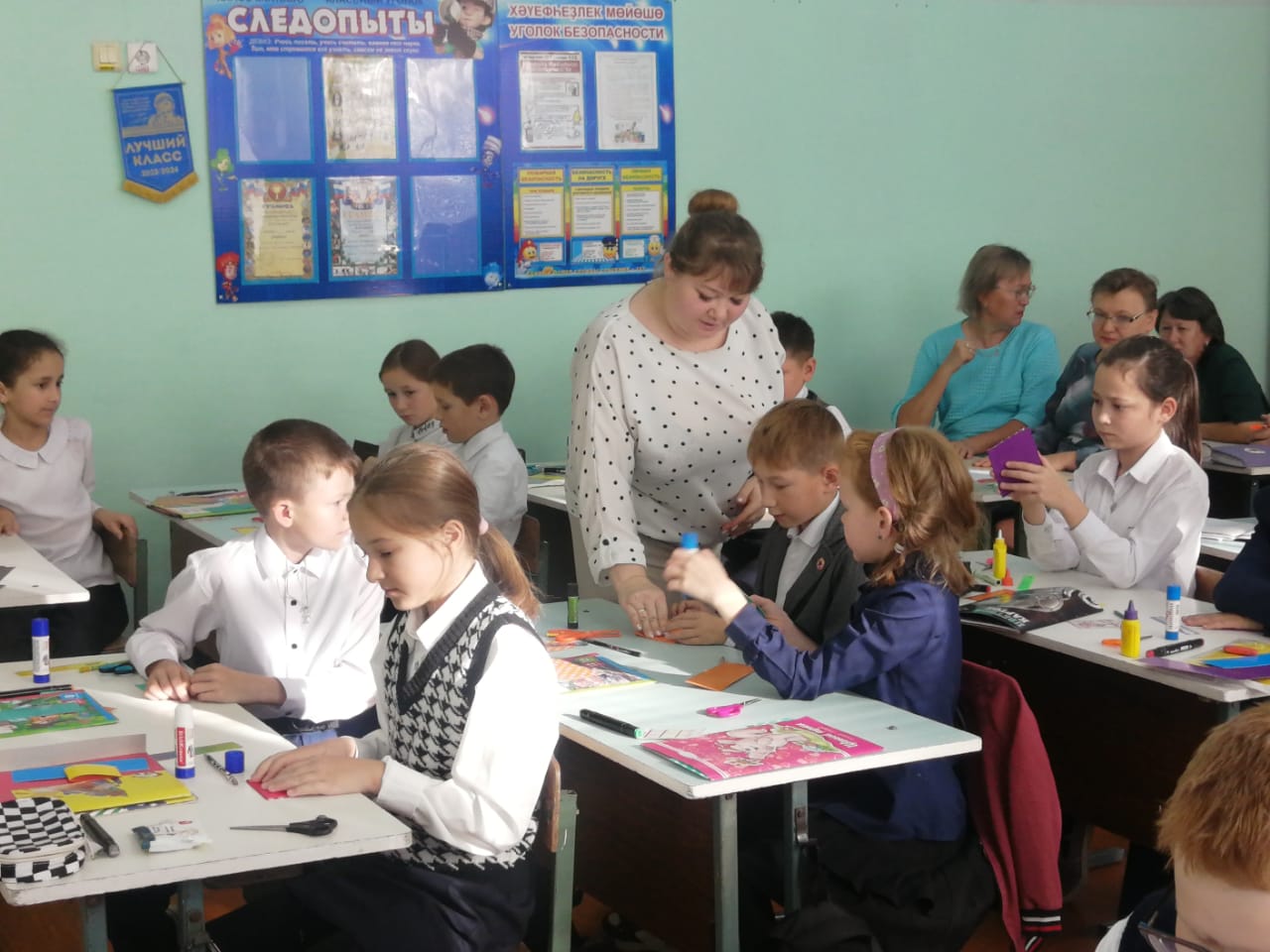 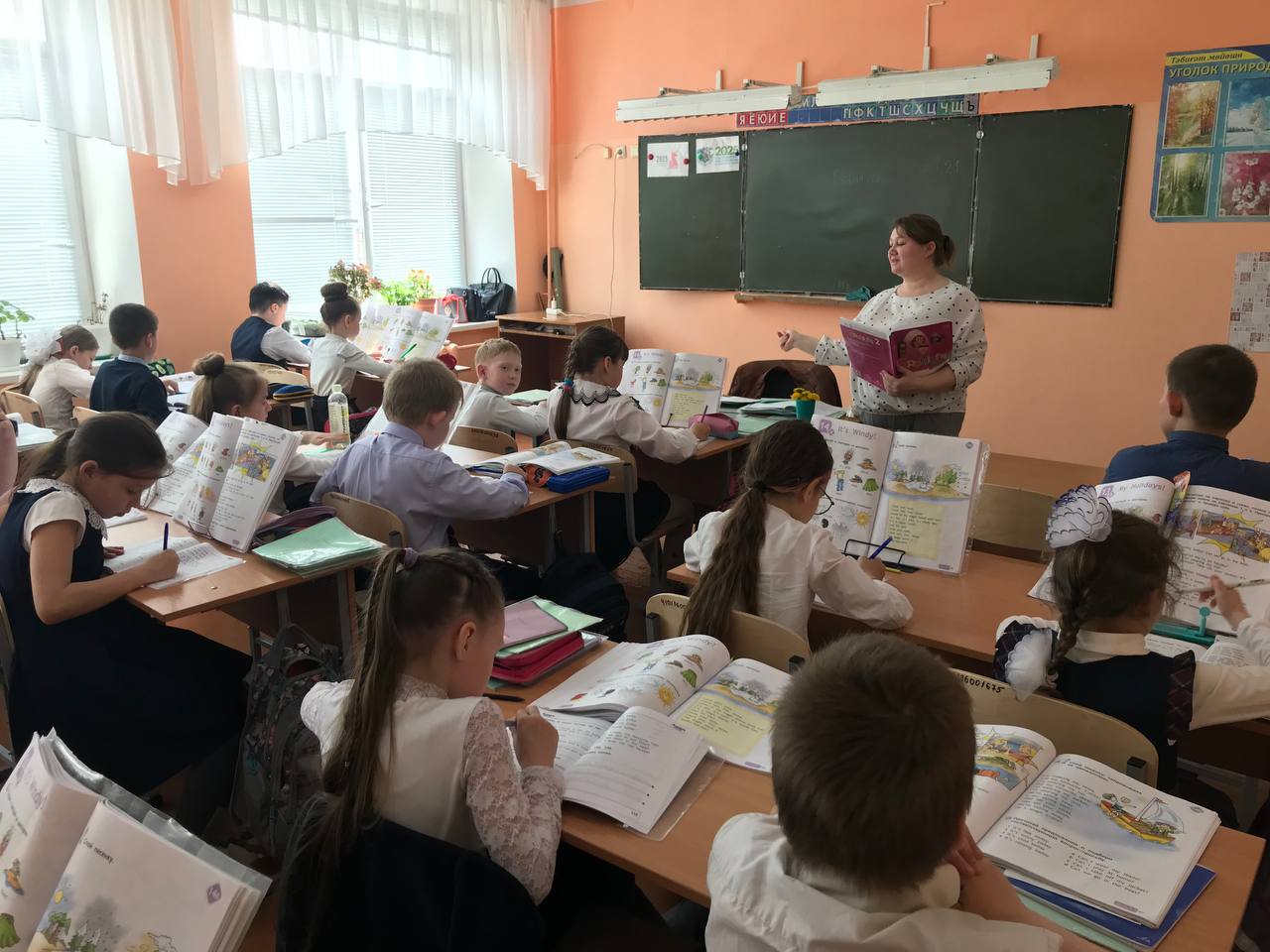 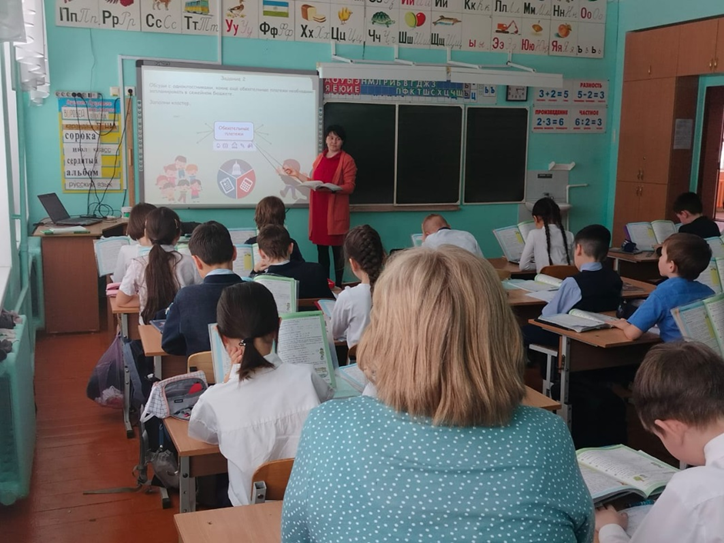 Формы работы
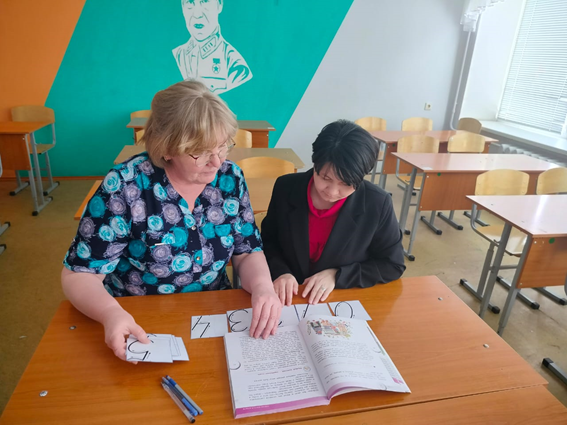 Консультирование 






                                      Открытый урок
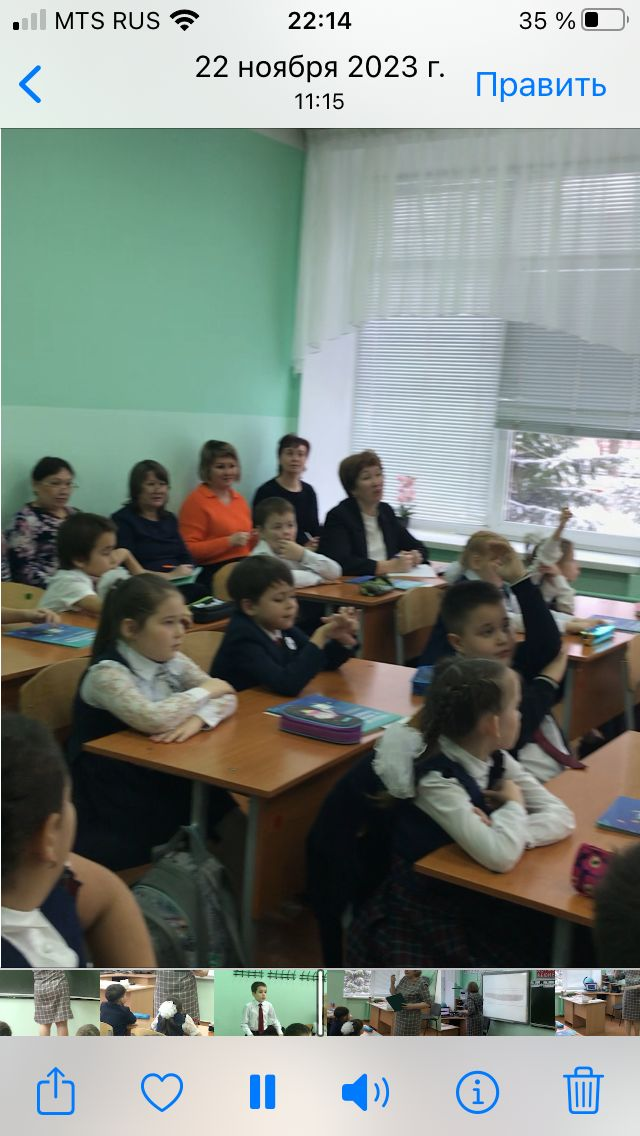 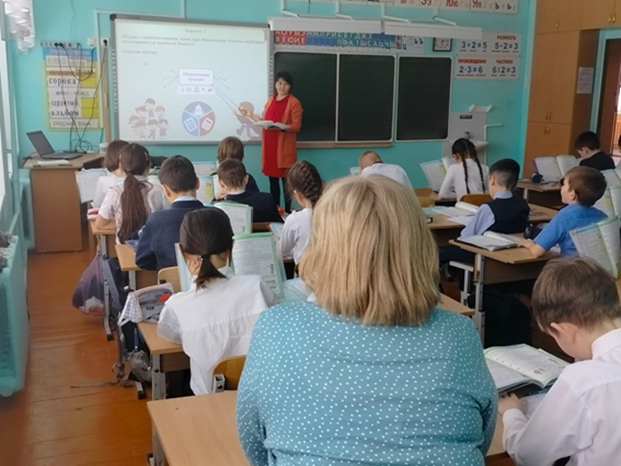 Практическое 
занятие




                                         Личный пример
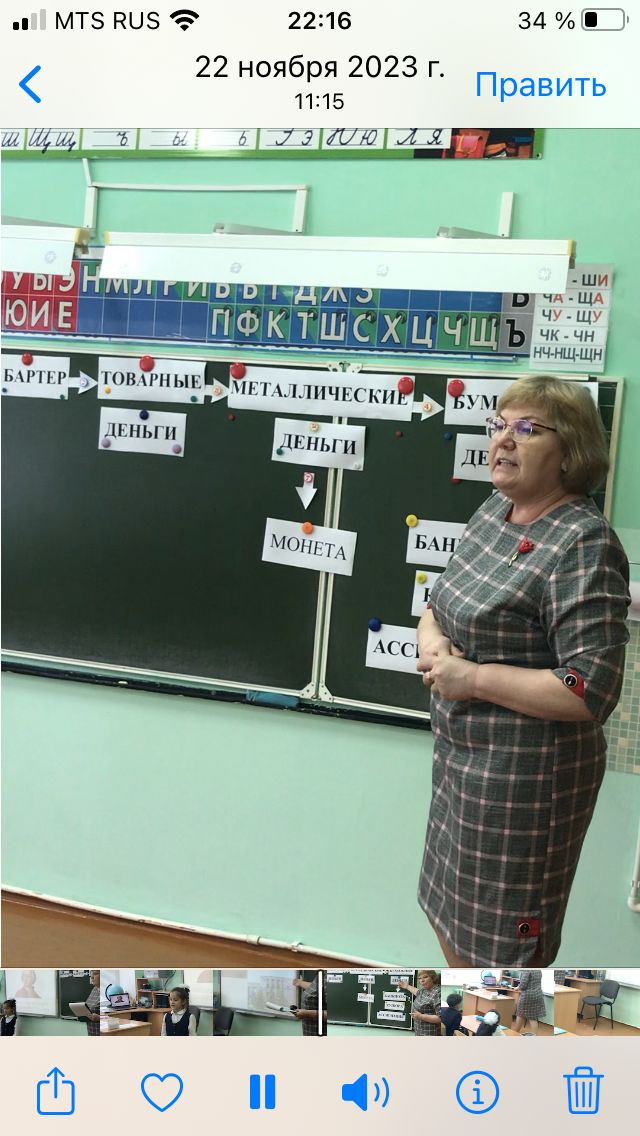 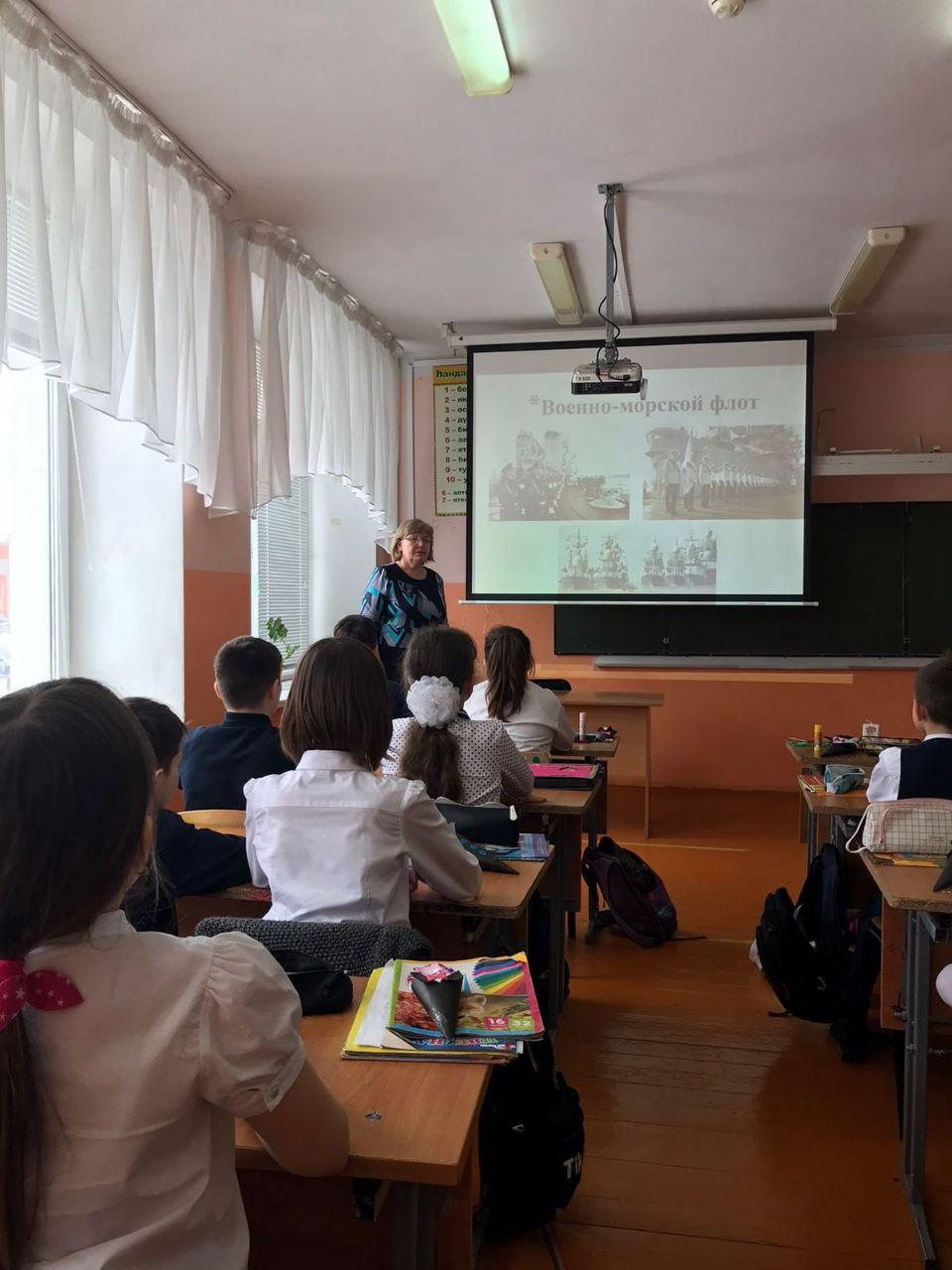 Взаимопосещение уроков и 
  внеурочных занятий
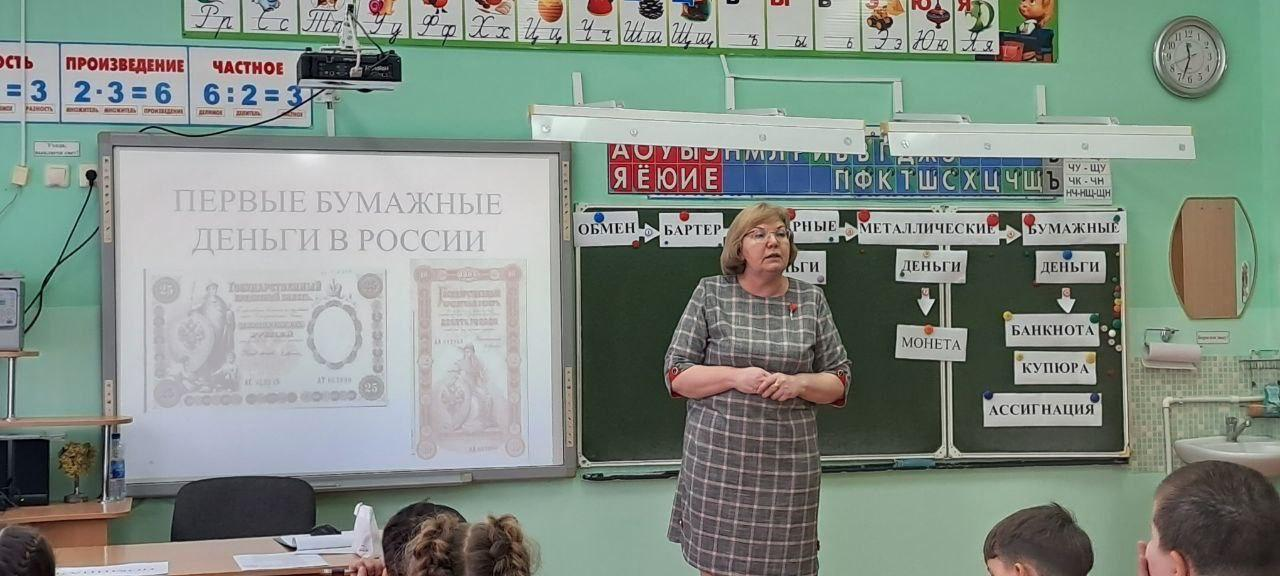 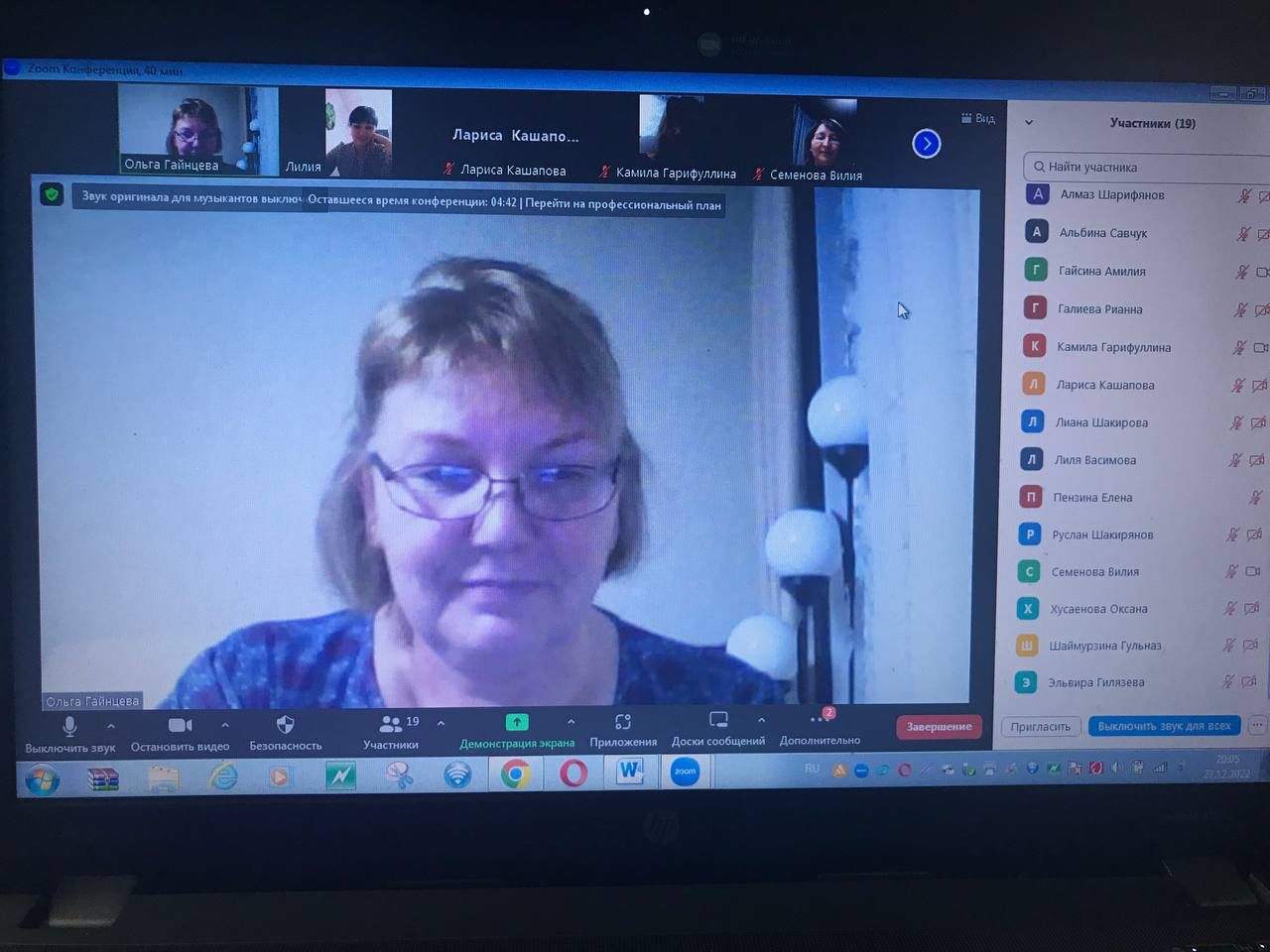 Дистанционная работа
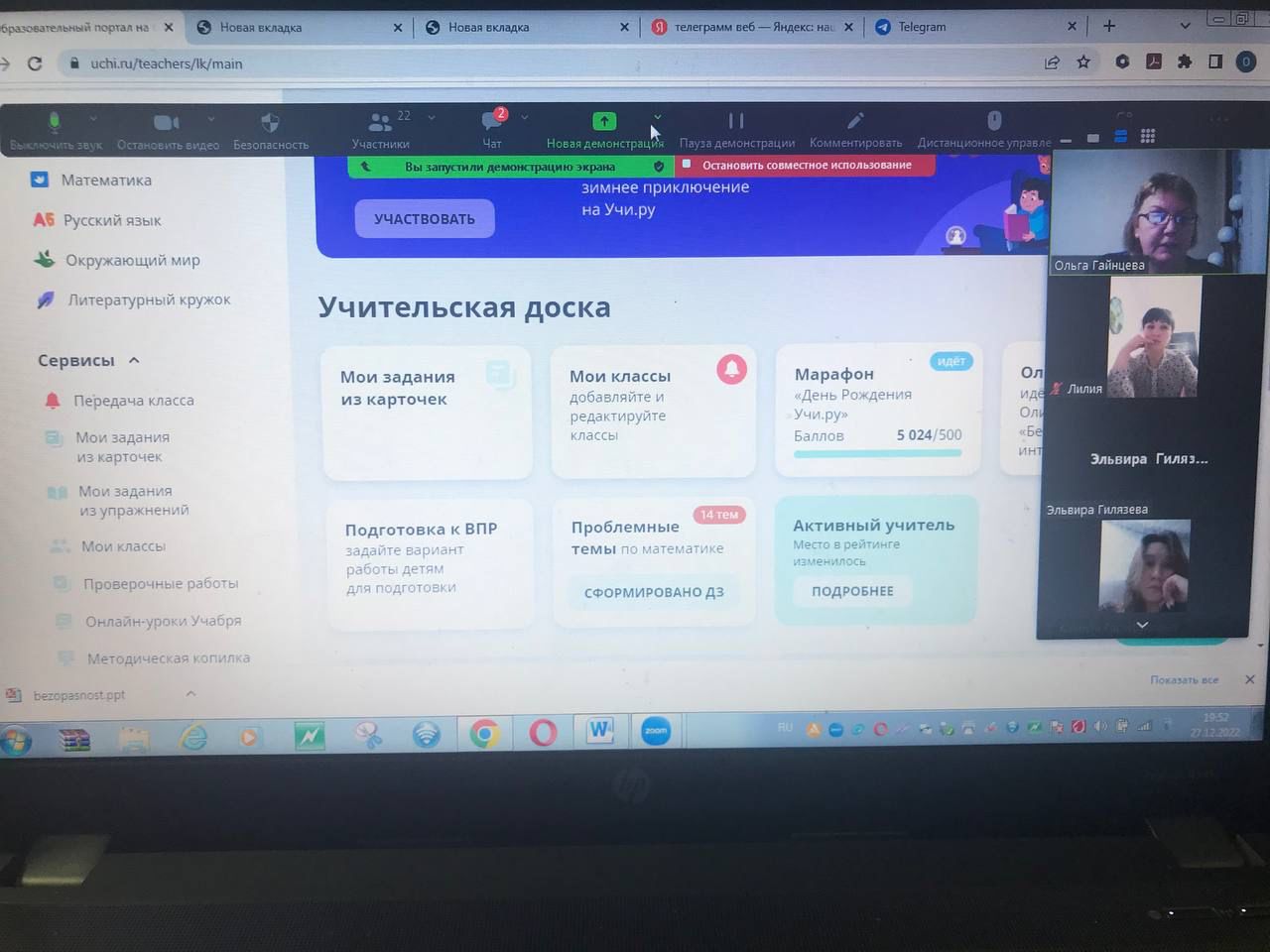 Работа на учи.ру
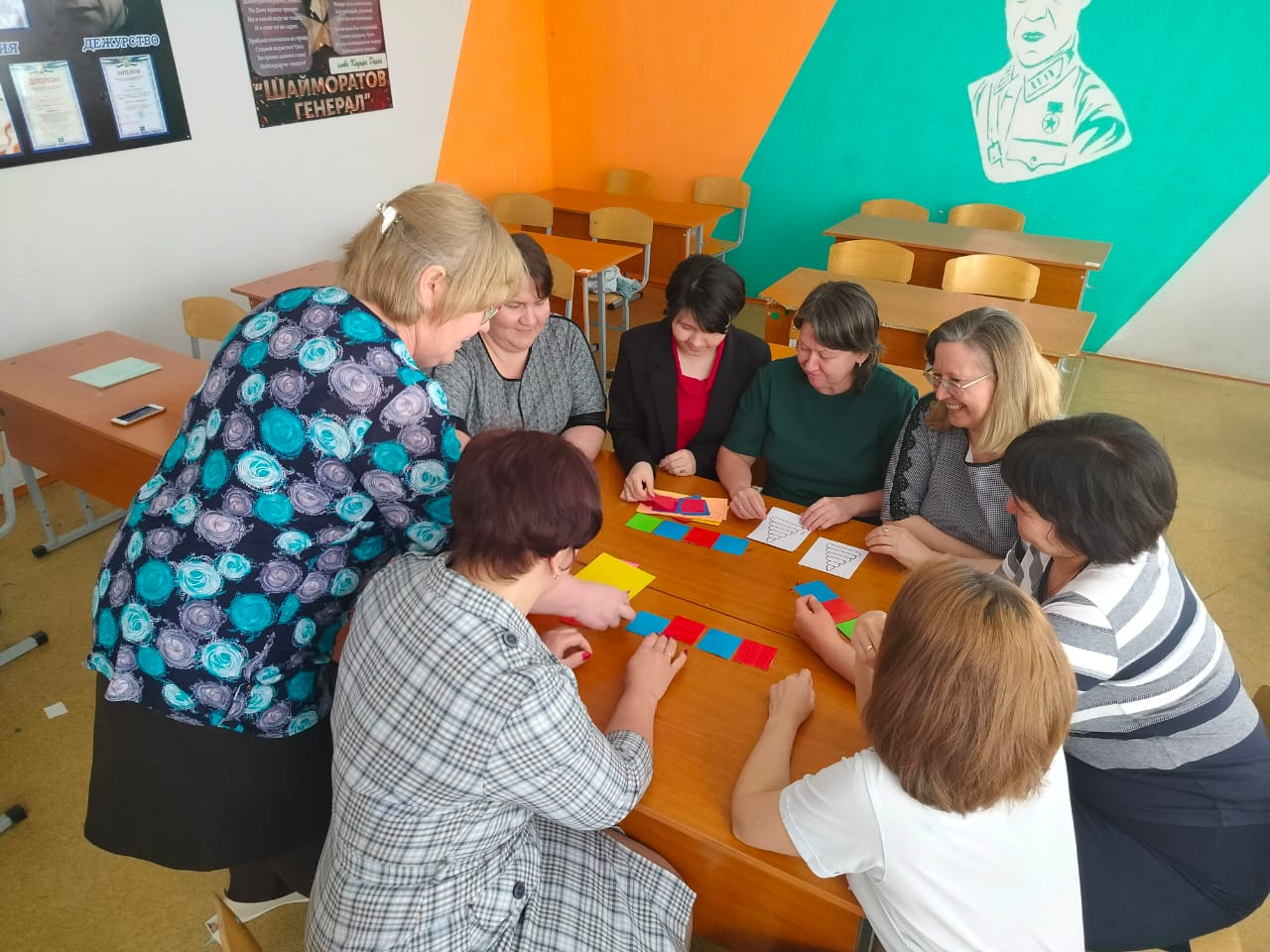 Мастер-класс




                                  Взаимопосещение
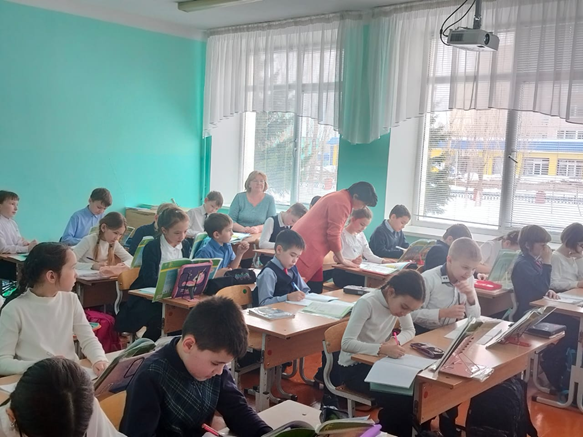 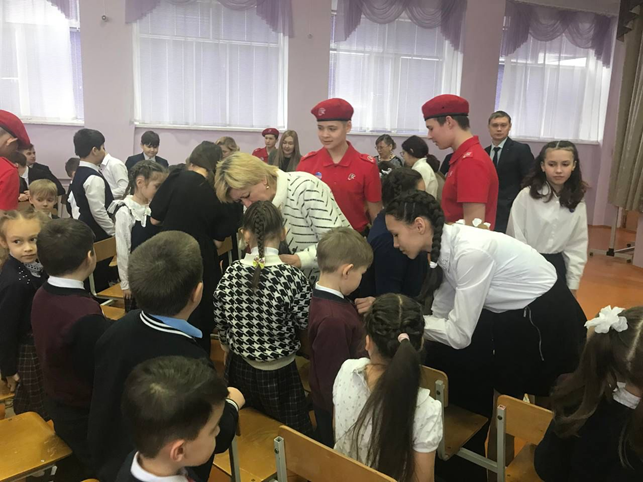 Волонтерство






                                      Обмен опытом
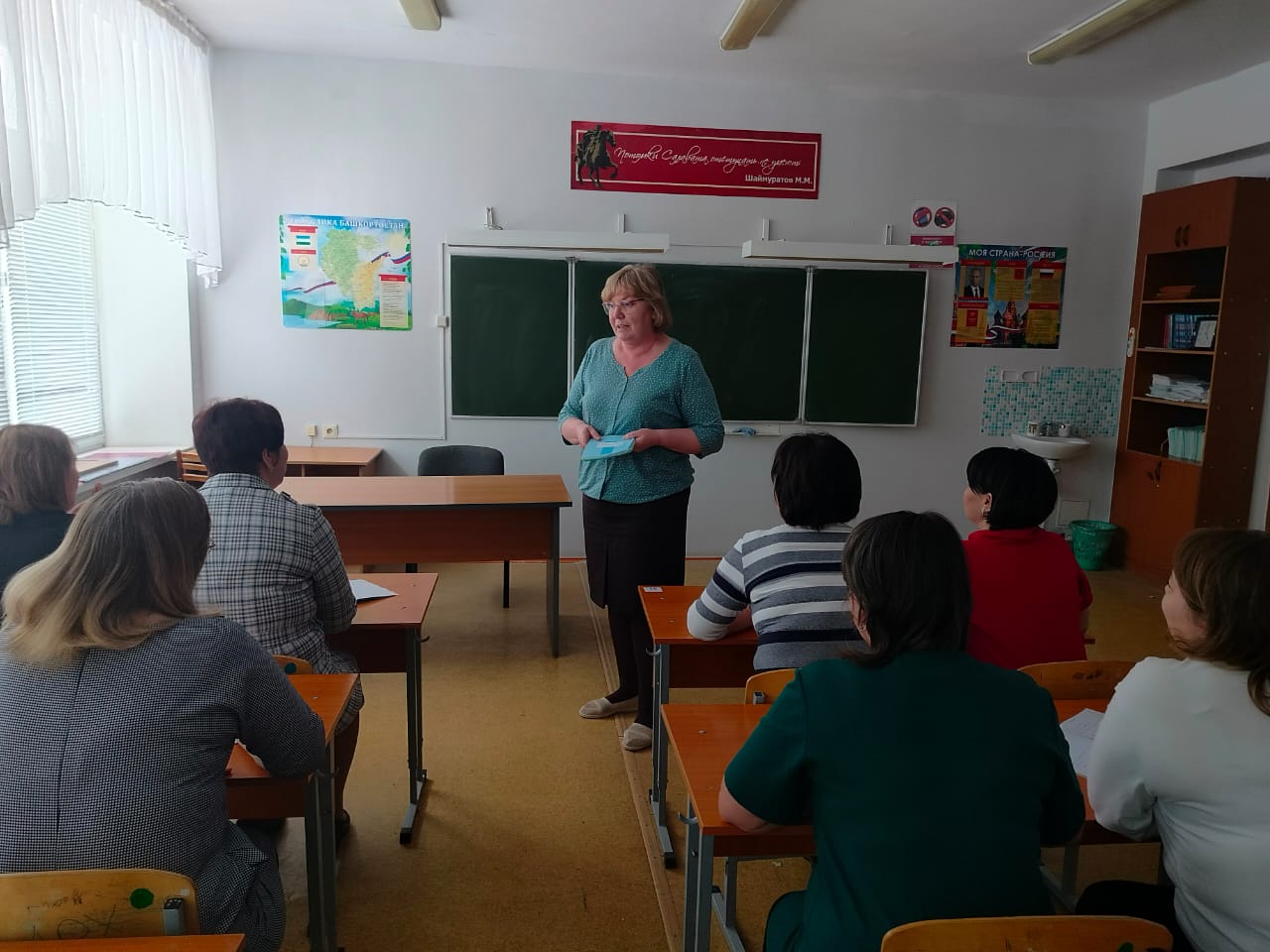 Научно-исследовательская деятельность МАН «Юный исследователь»
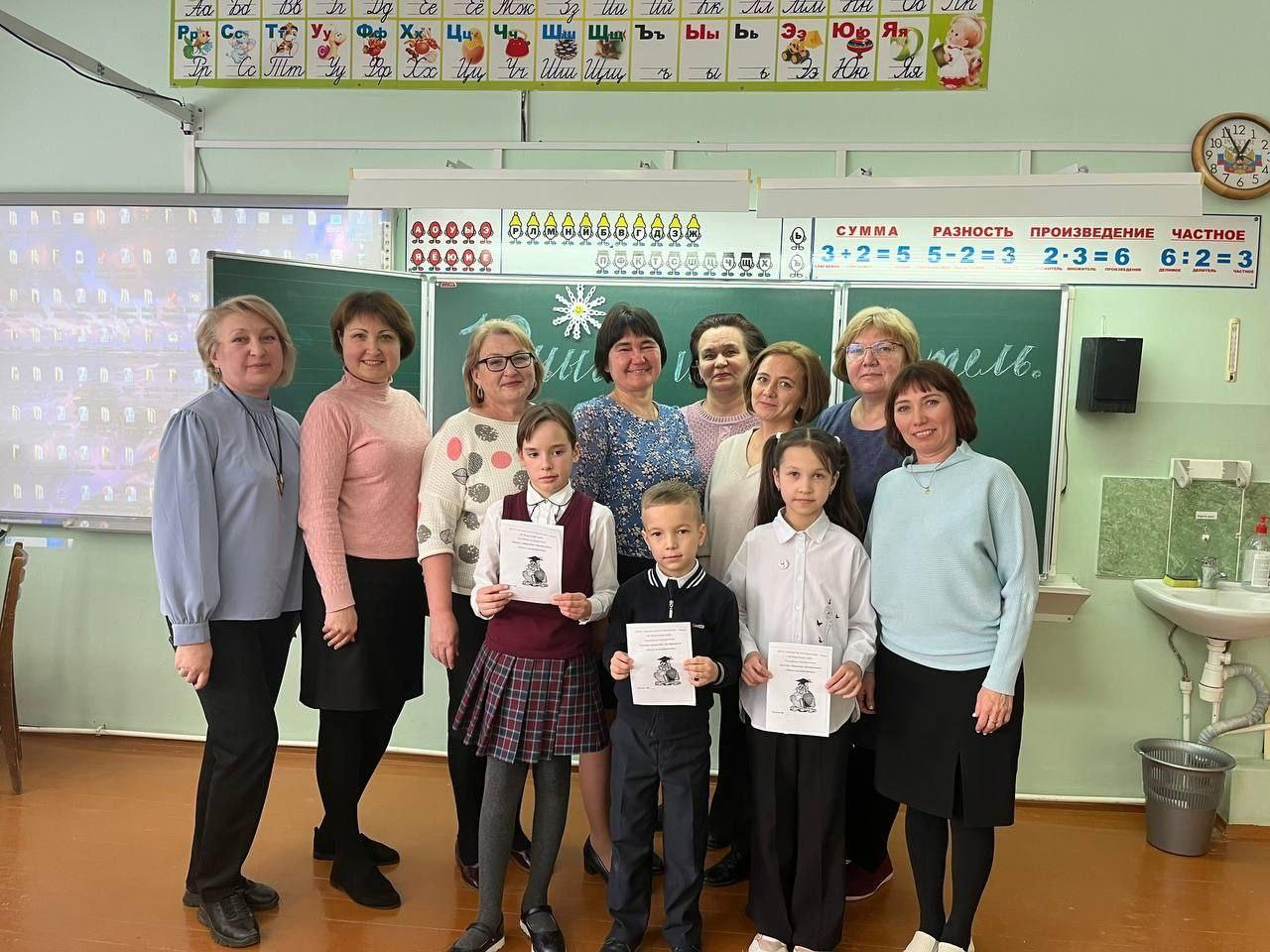 Качество знаний
Успеваемость
Мониторинг административных контрольных работ
По математике успеваемость на начало учебного года-61%, качество знаний 33%, на конец учебного года успеваемость -73%, качество знаний 60%. Качество знаний увеличилось на 27%, успеваемость увеличилась на 12%.
По русскому языку успеваемость на начало учебного года -60%, качество знаний 40%, на конец учебного года успеваемость -78%, качество знаний 60%. Качество знаний увеличилось на 20%, успеваемость увеличилась на 18%.
По литературному чтению успеваемость на начало учебного года-82%, качество знаний 82%, на конец учебного года успеваемость -100%, качество знаний 89%. Качество увеличилось на 7% , успеваемость увеличилась до 100%, что  говорит о том, что все дети читают в соответствии с требованиями техники чтения.

Период адаптации молодого специалиста проходит успешно. Молодому специалисту оказывается помощь педагогом - наставником в вопросах совершенствования теоретических знаний, повышения профессионального мастерства.
Движение первых
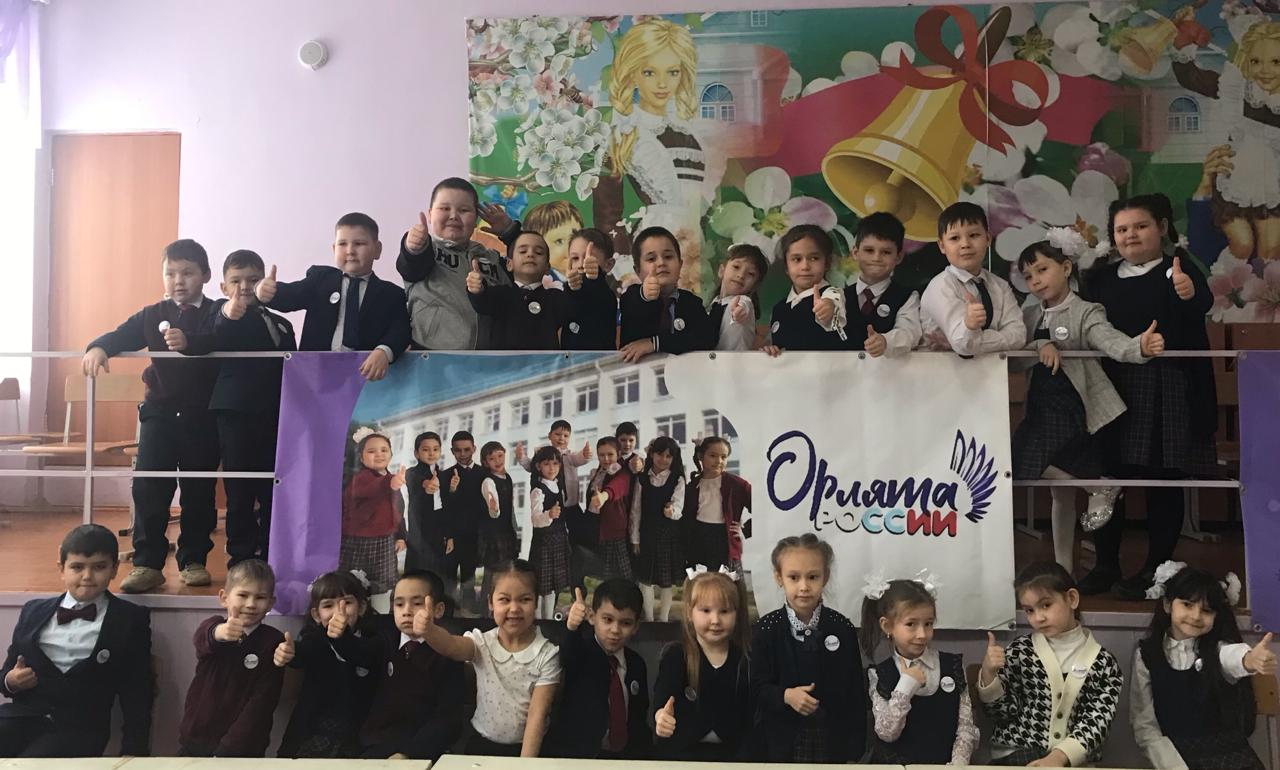 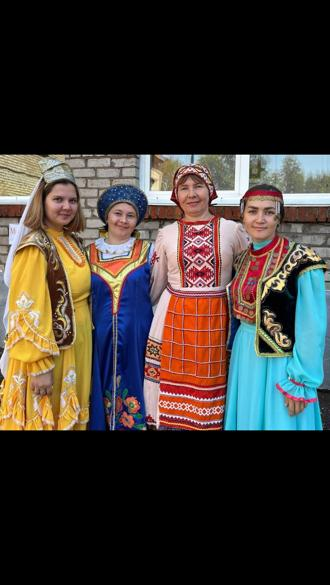 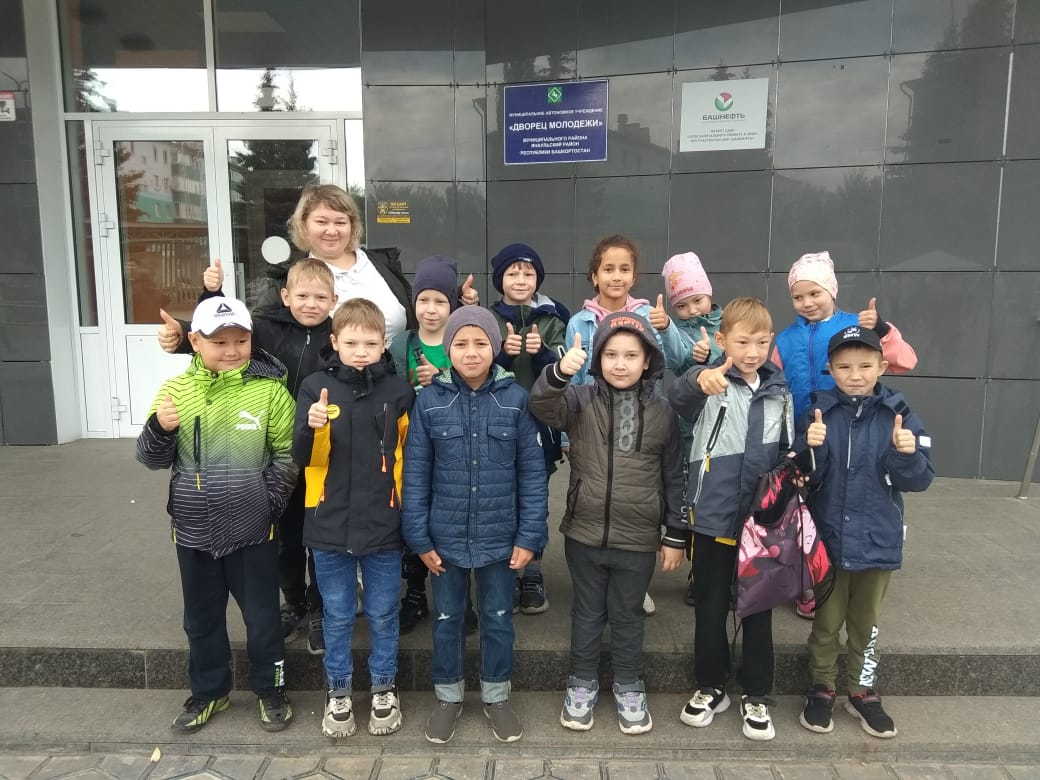 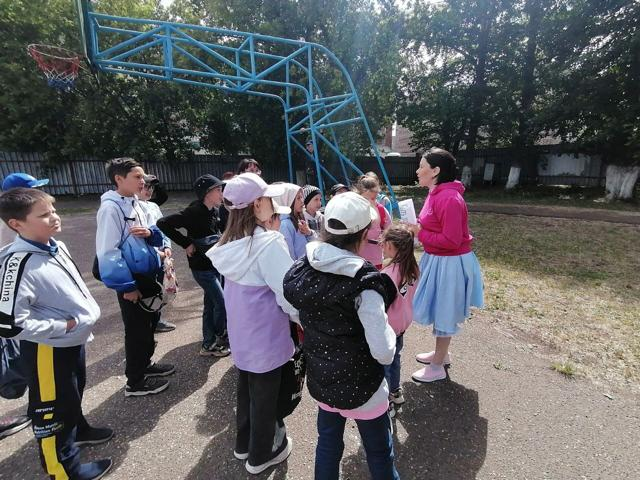 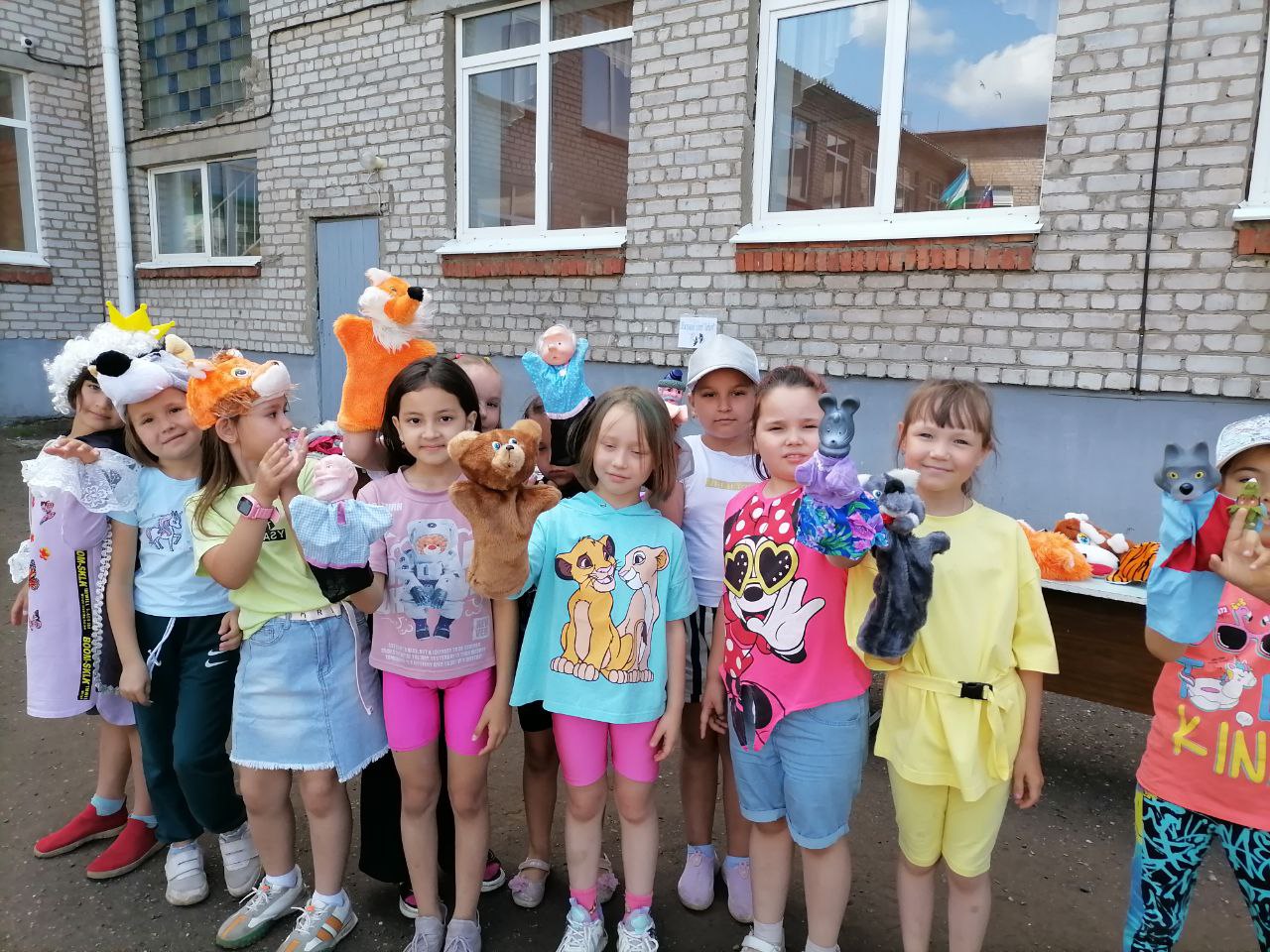 Игра- как средство обучения
Спортивные конкурсы, ГТО
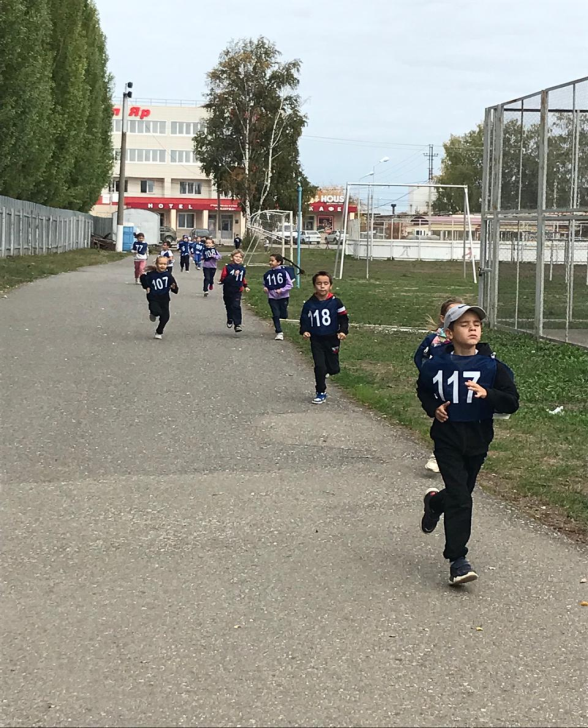 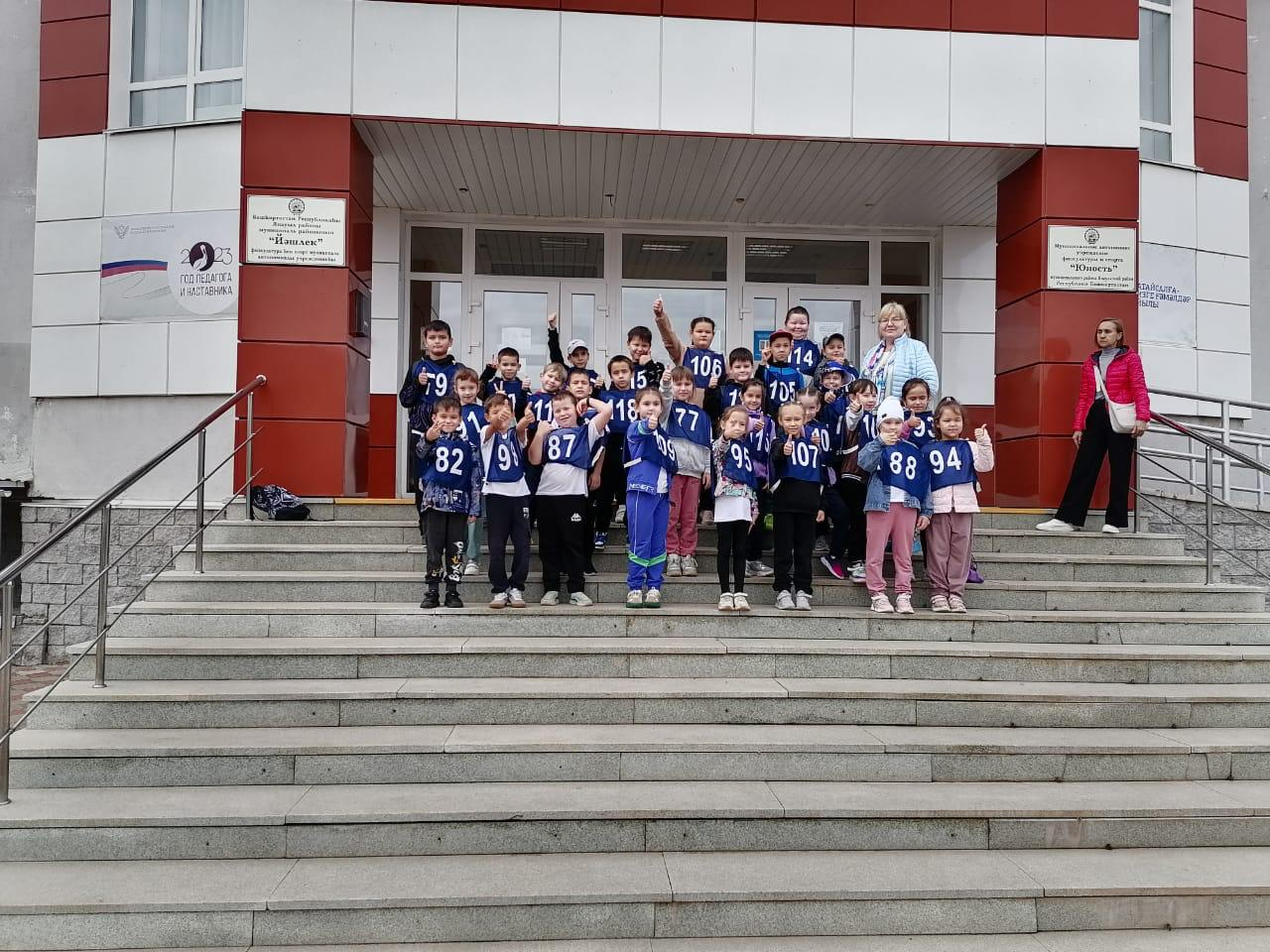 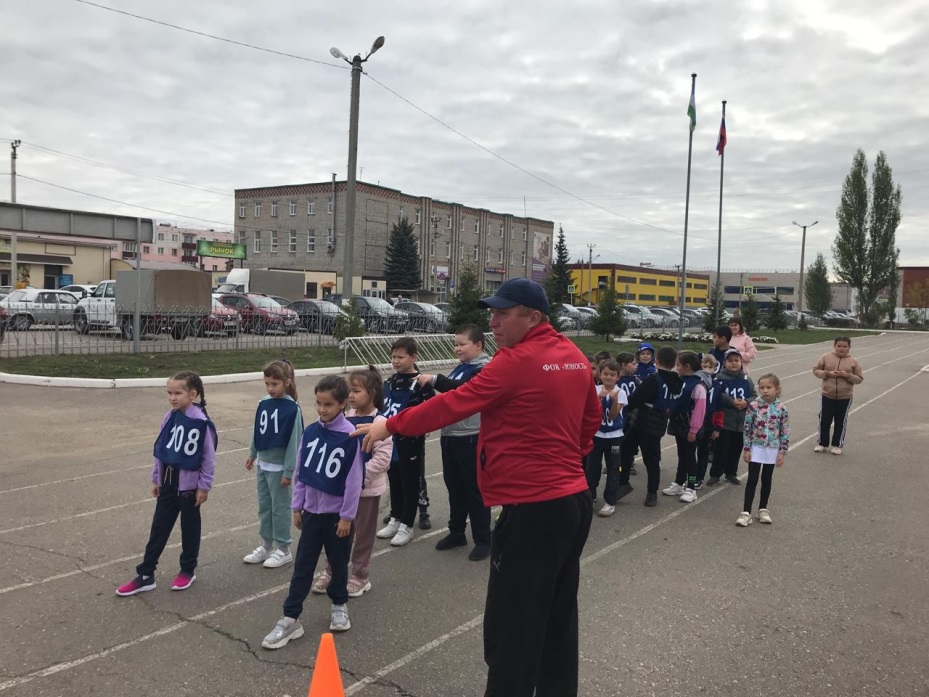 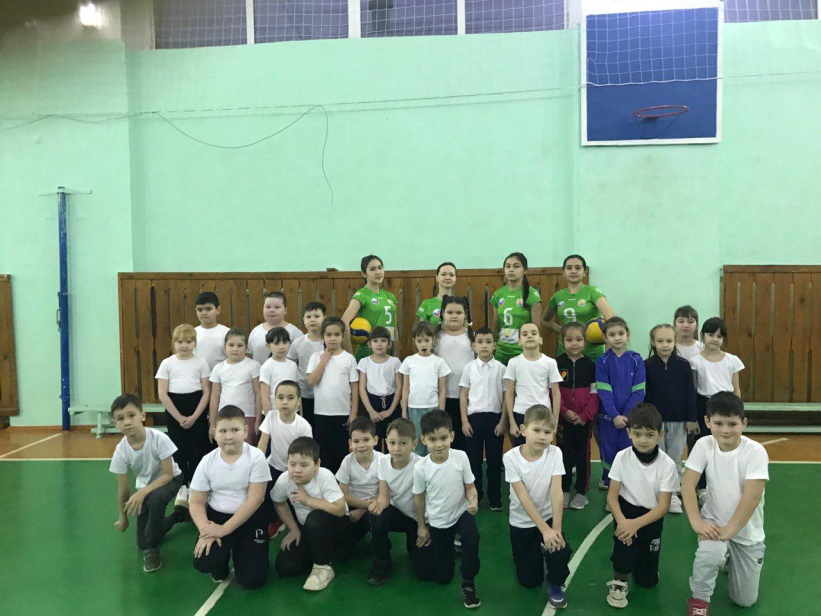 Творческая мастерская
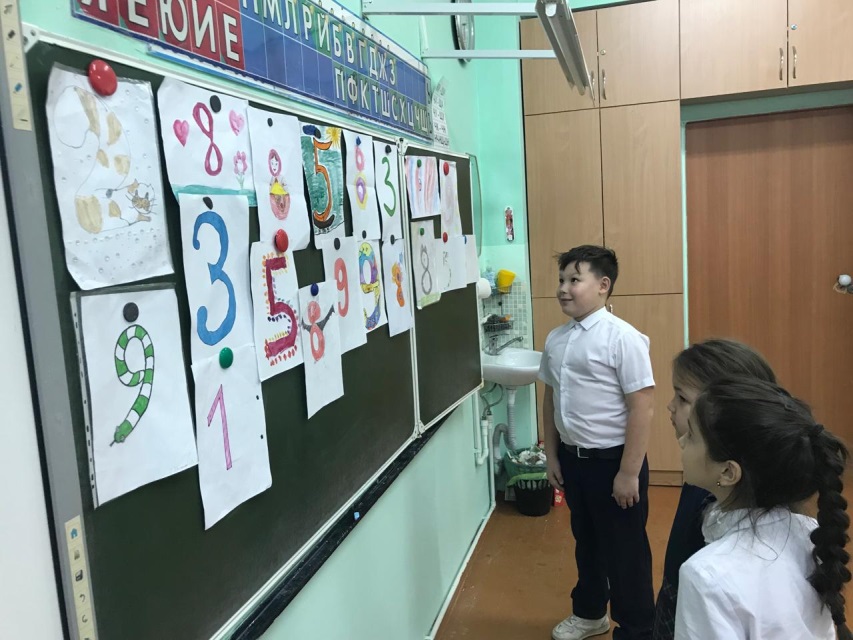 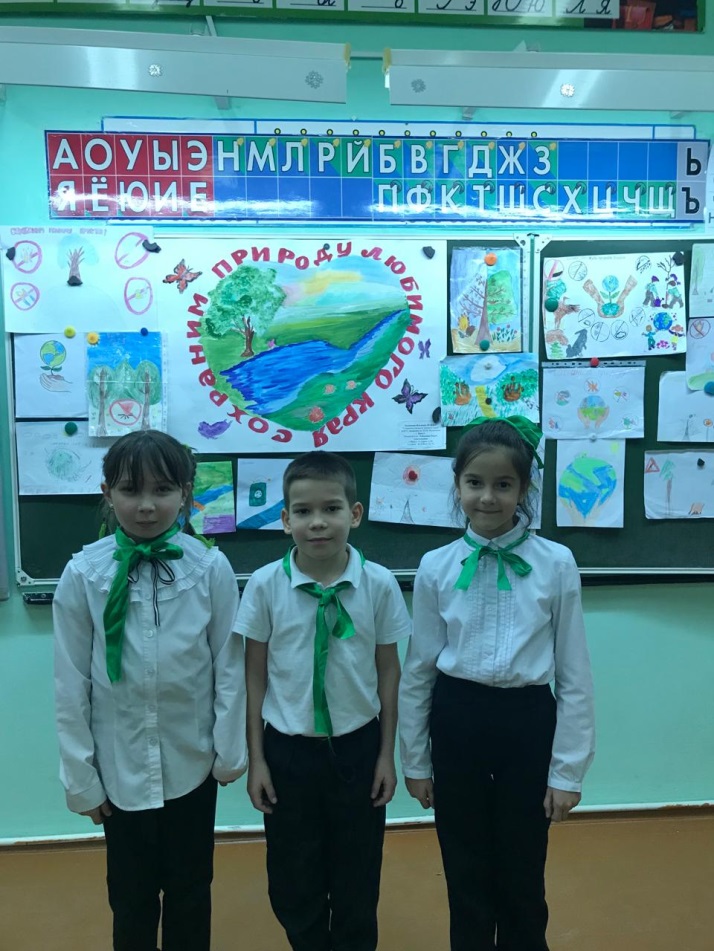 Работа с родителями
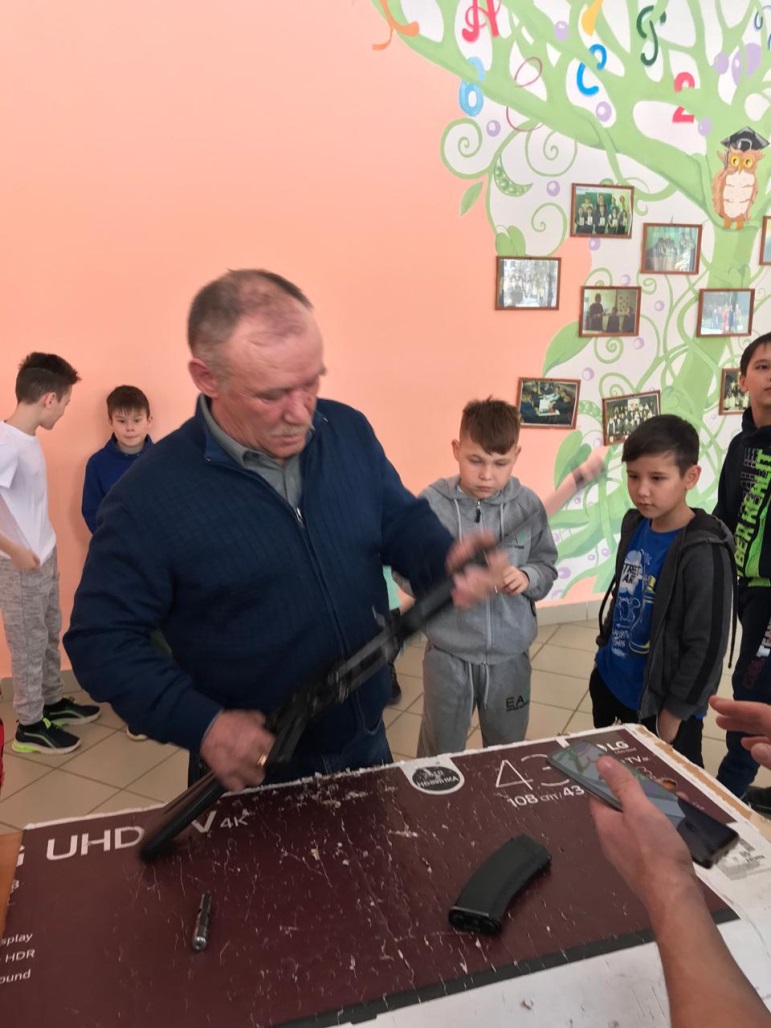 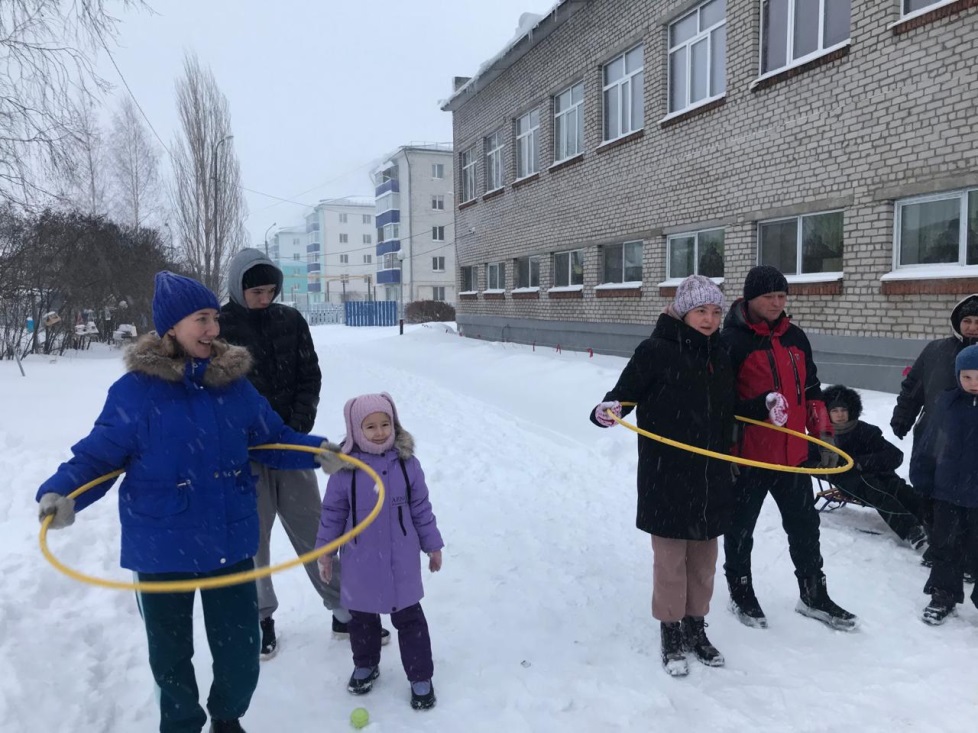 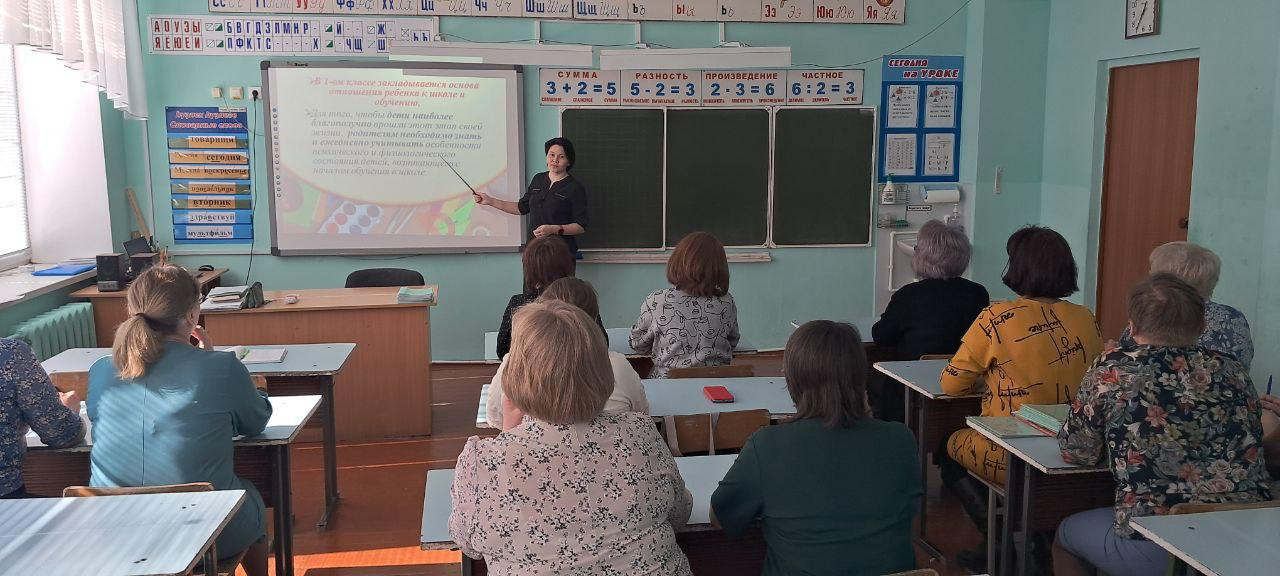 Работа методического объединения учителей начальной школы МБОУ гимназия им.И.Ш.Муксинова
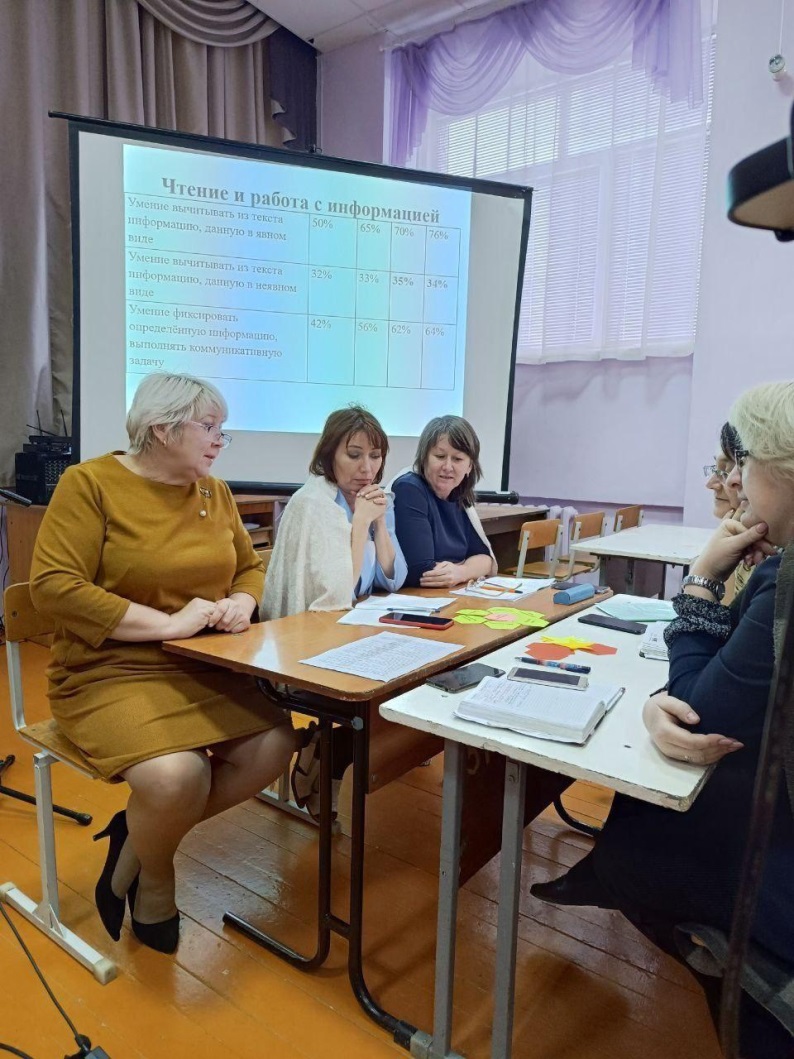 Рекомендации молодому педагогу:
- распределение количества часов тематического раздела в рабочей программе и календарно-тематическом планировании;
- распределение резервных часов программы в зависимости от особенностей класса;
- пополнение  материально-технической базы раздаточным  материалом и тренажерами;
-оформление   протоколов  родительских собраний
Дневник наставника
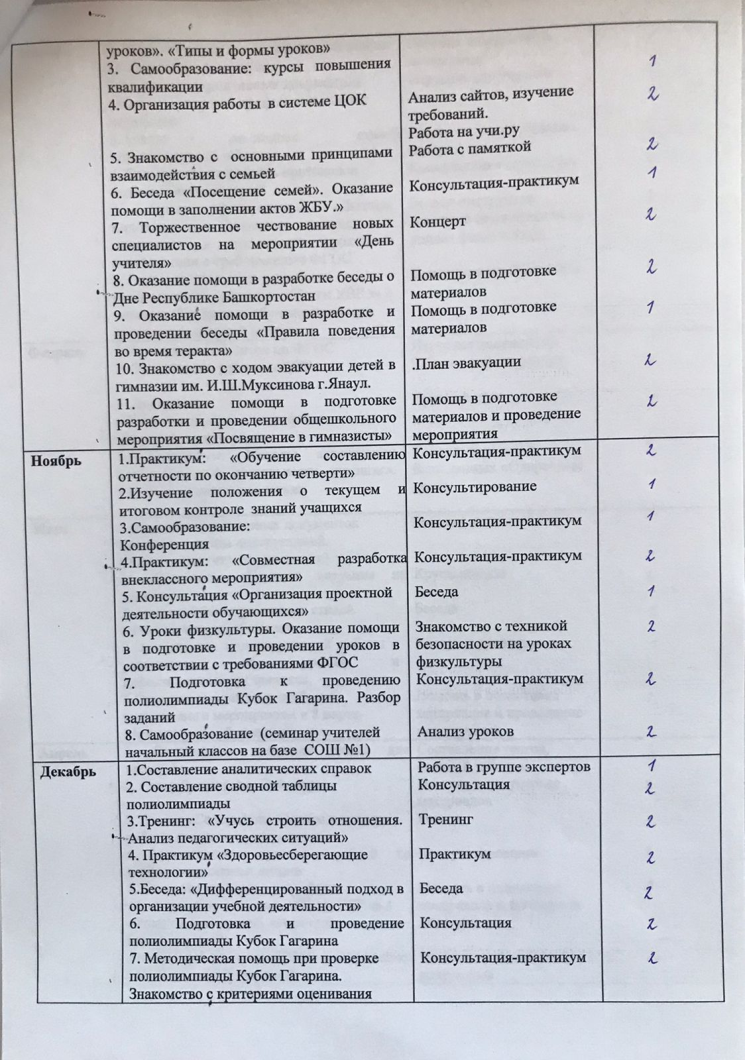 Дневник наставника
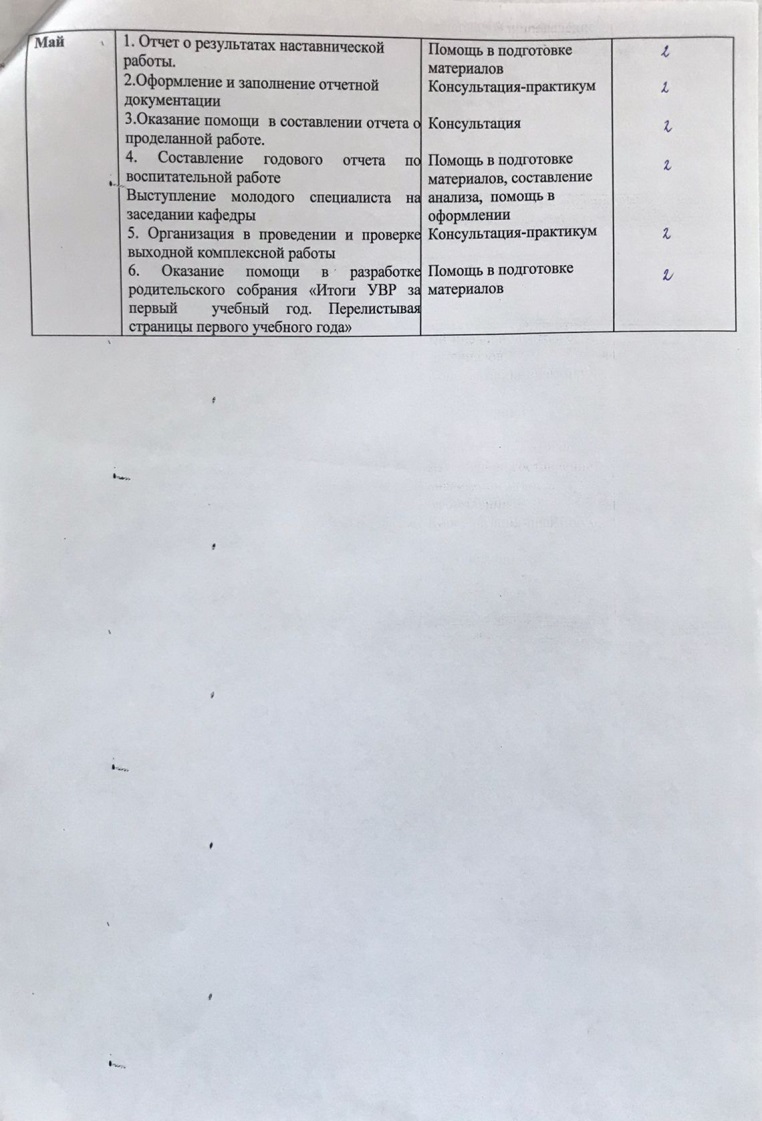 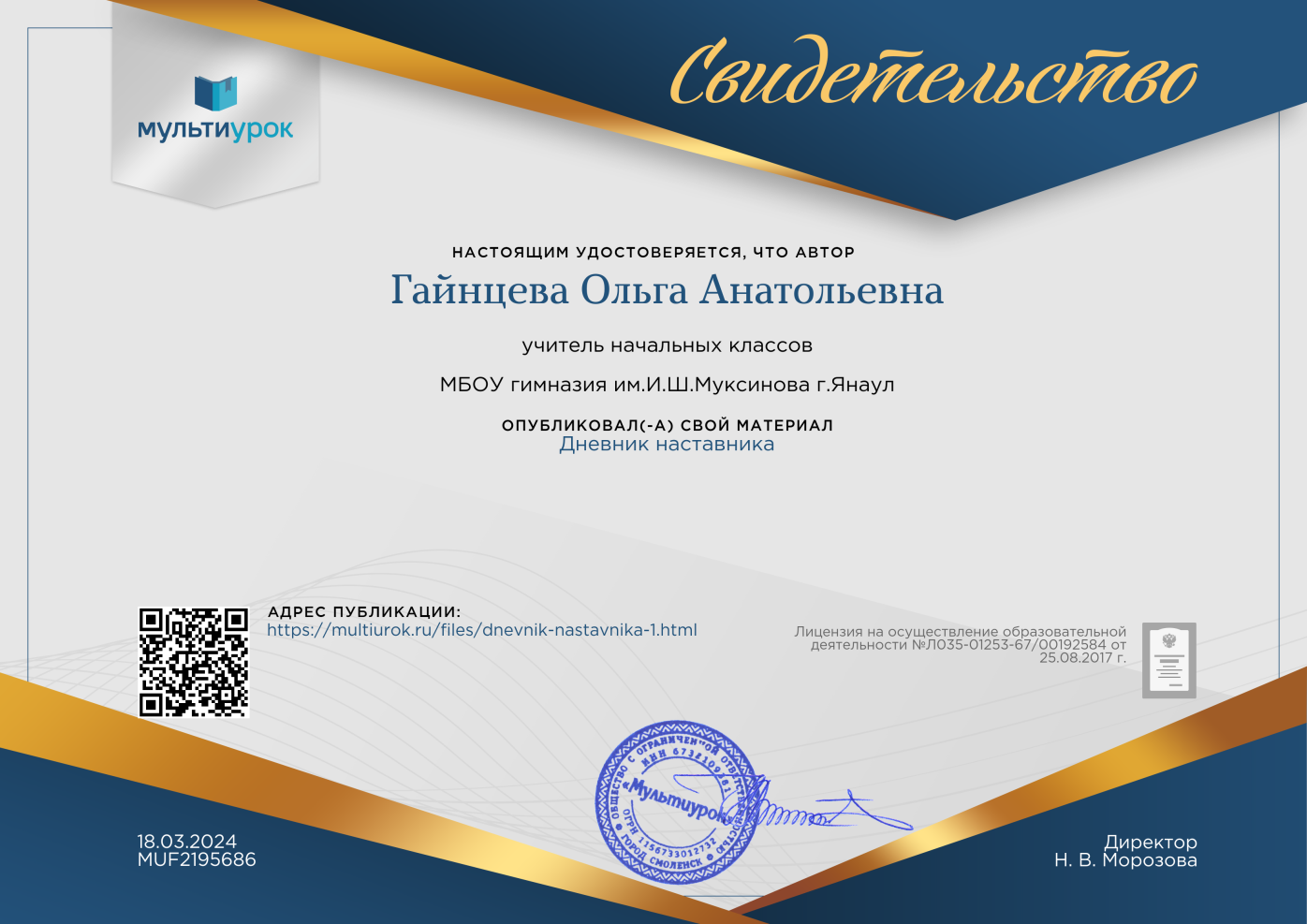 https://multiurok.ru/files/dnevnik-nastavnika-1.html
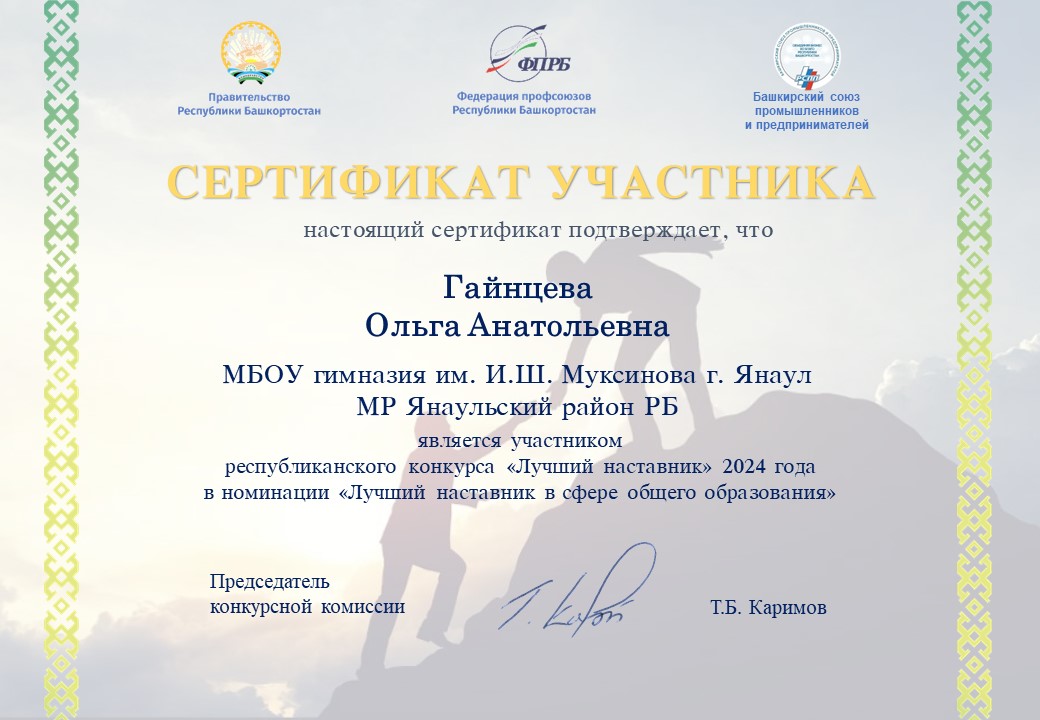 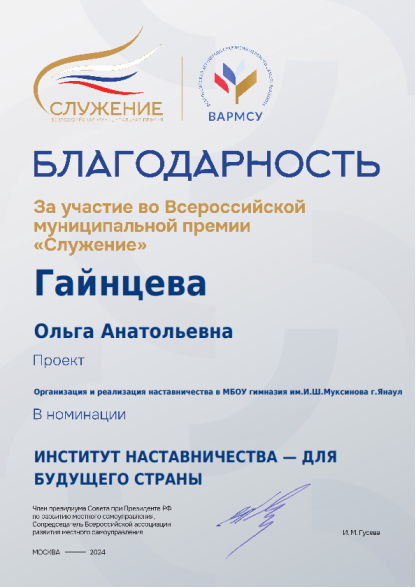 Спасибо за внимание!